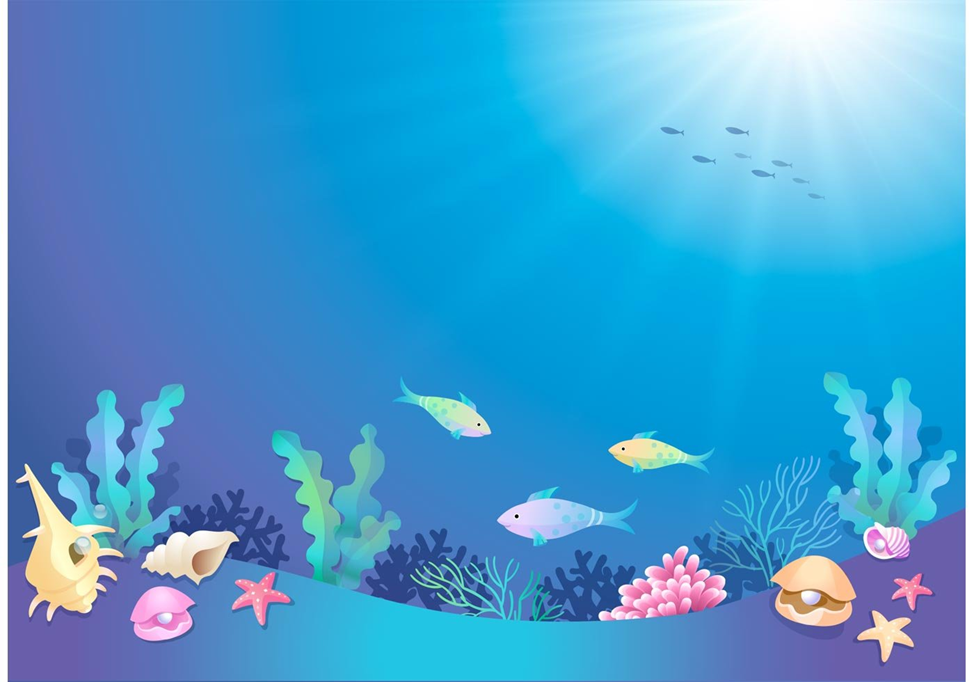 Исследовательская работа:
  «Как погода влияет на рыбалку»

Подготовил: Кукарека Владимир, 6 лет
МБДОУ детский сад №10 муниципального образования                          
                                                  Каневской район
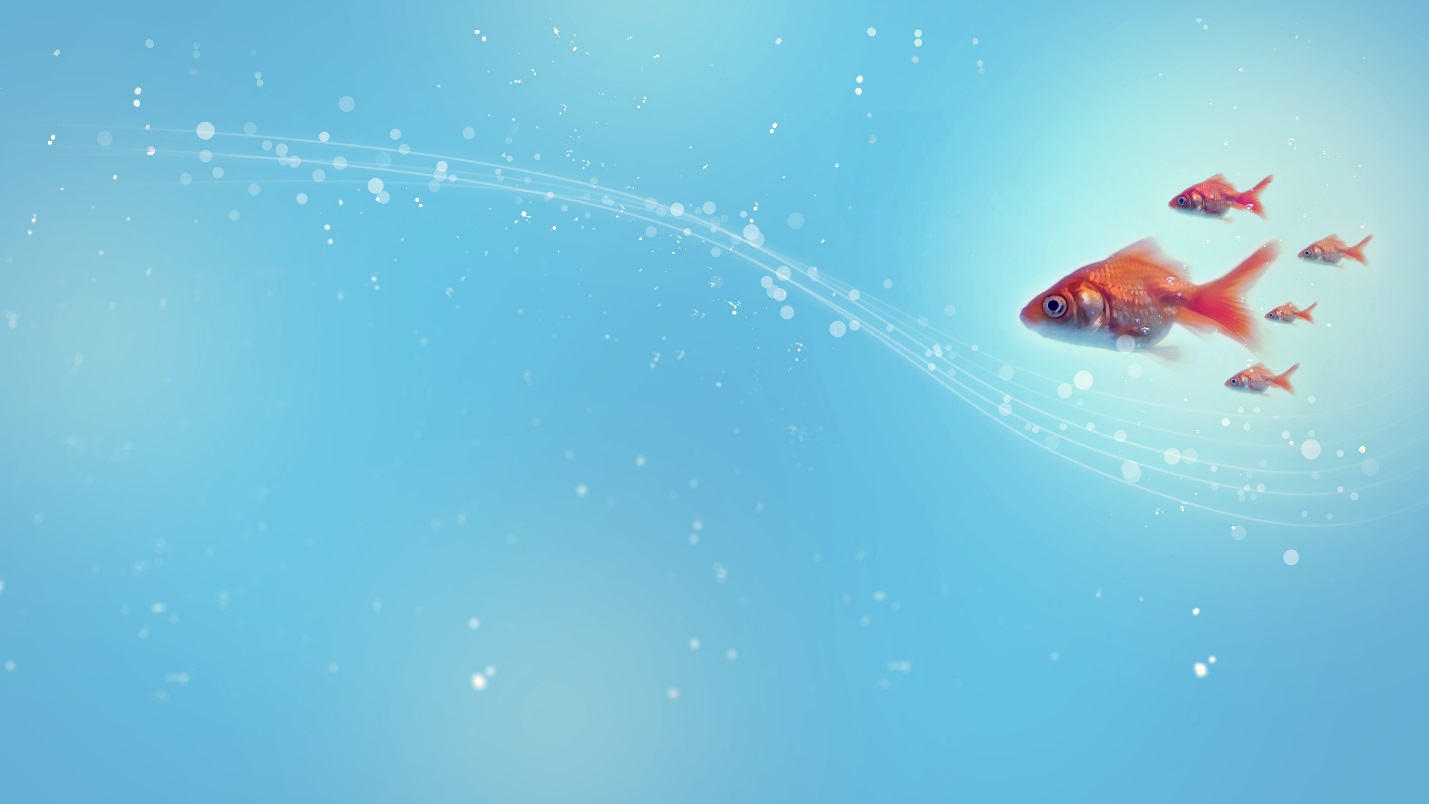 Цель моей работы:
- выяснить, влияет ли погода на клёв рыбы

 Задачи:
- изучить влияние погоды на поведение рыб
- создать свою книгу «Заметки рыбака»

 Объект исследования:
- речные рыбы Каневского района
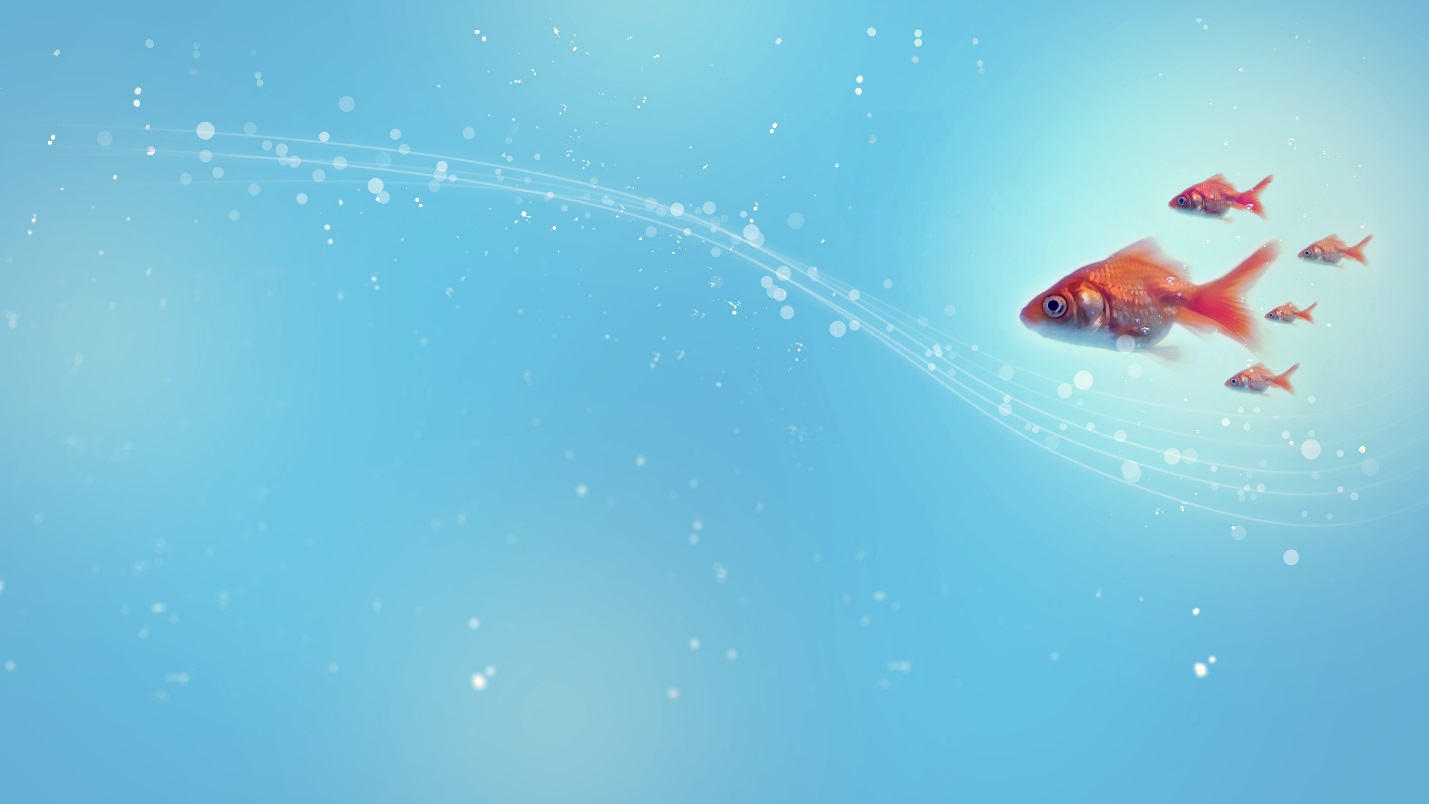 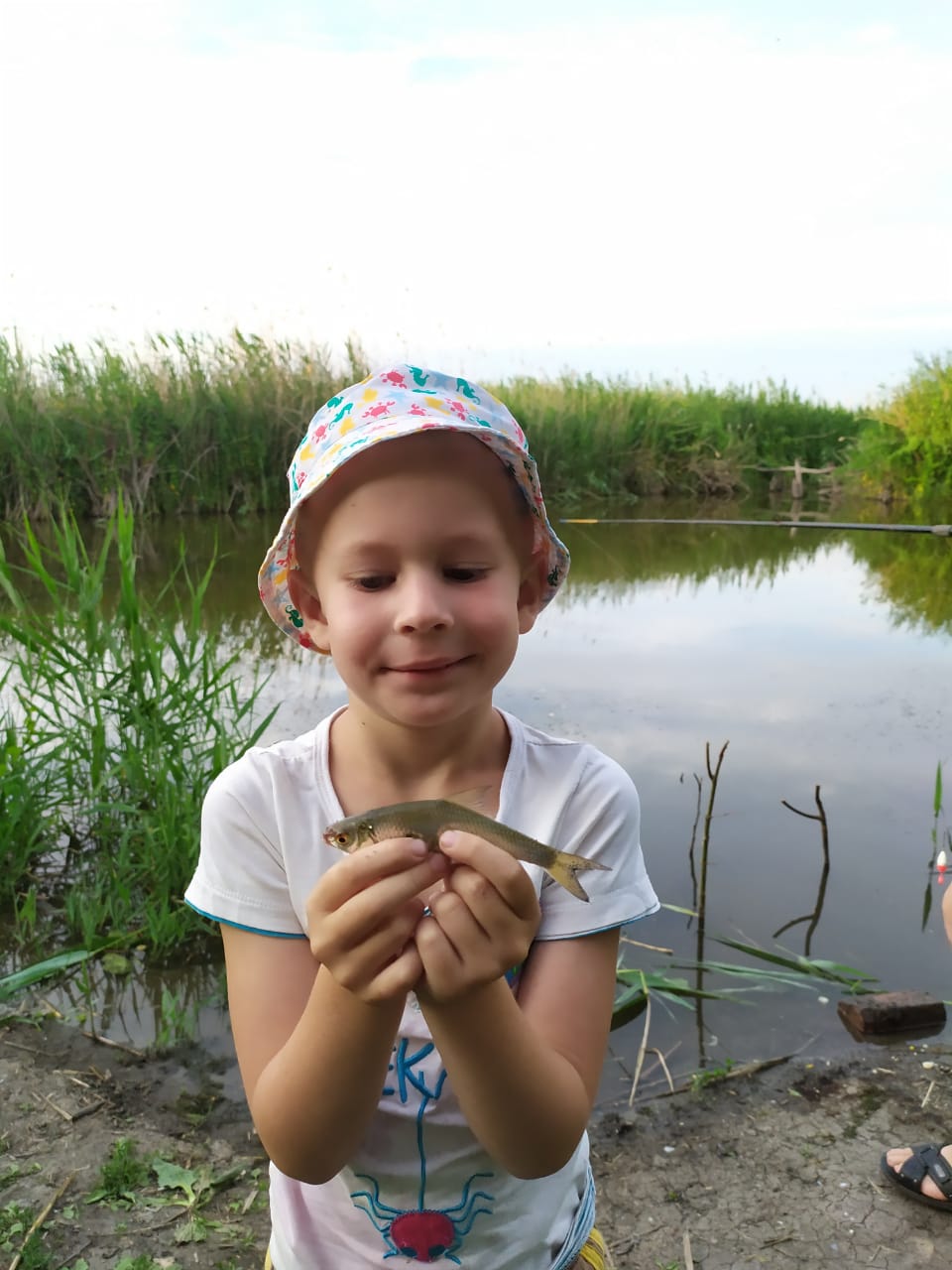 Актуальность: 
Рыбалка и Погода-эти понятия в настоящее время тесно взаимосвязаны. Определенные познания в этом вопросе во многом будут способствовать успешному лову рыбы.
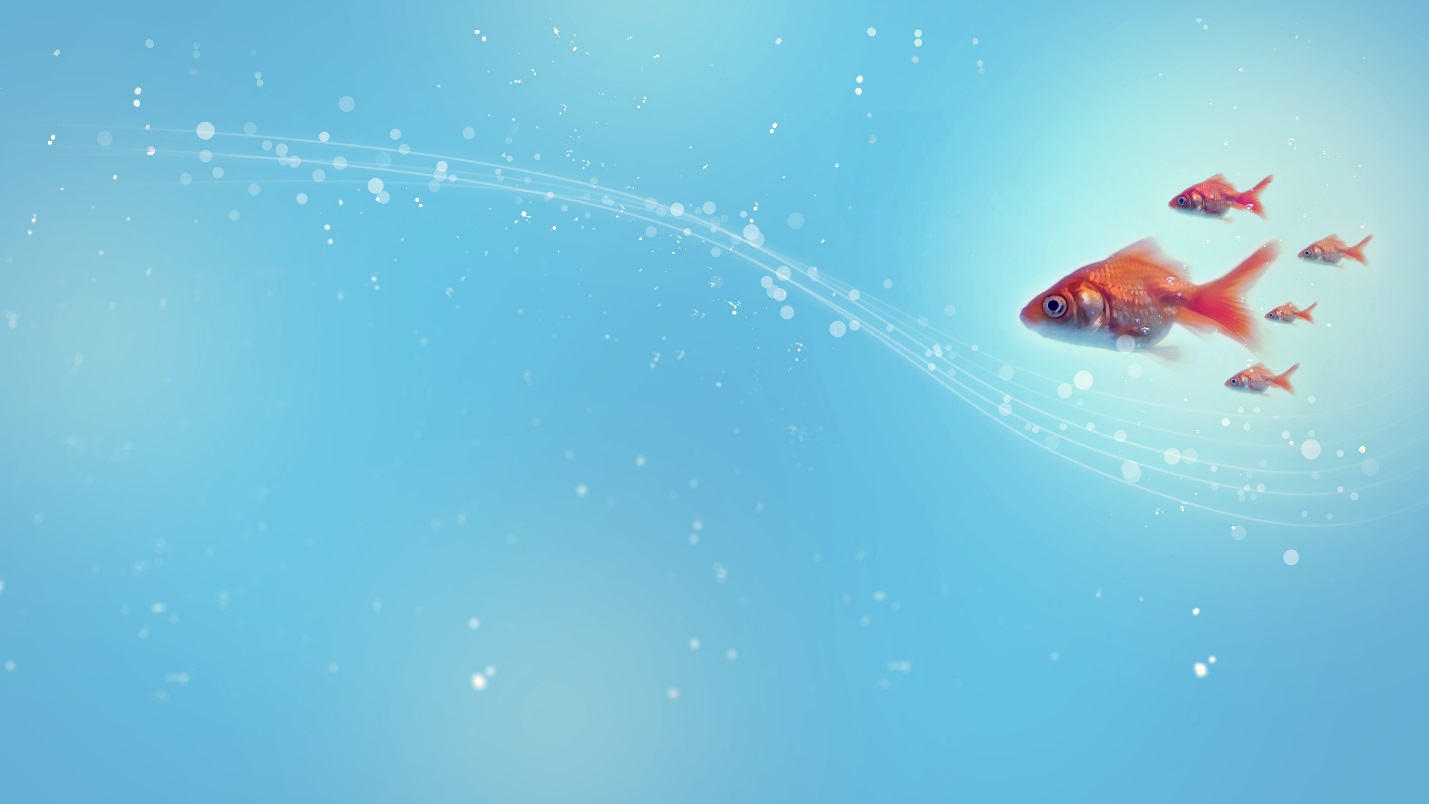 Гипотеза: если рыбак знает прогноз погоды, он гарантированно будет с уловом
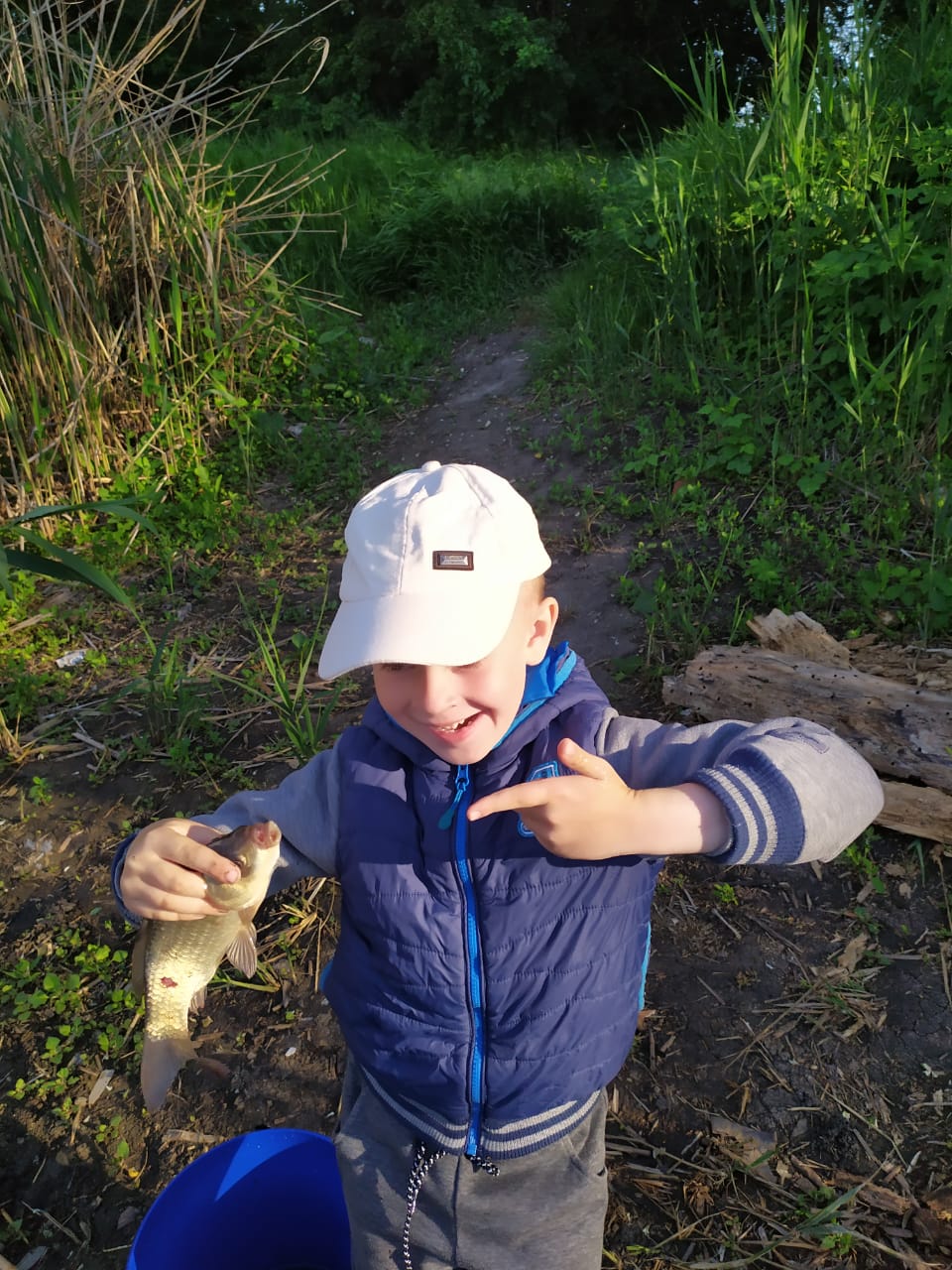 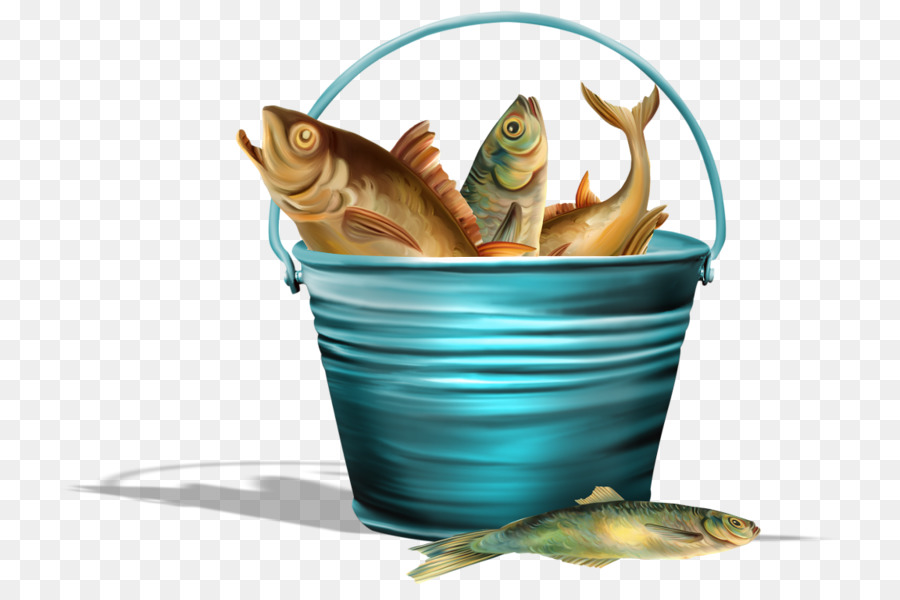 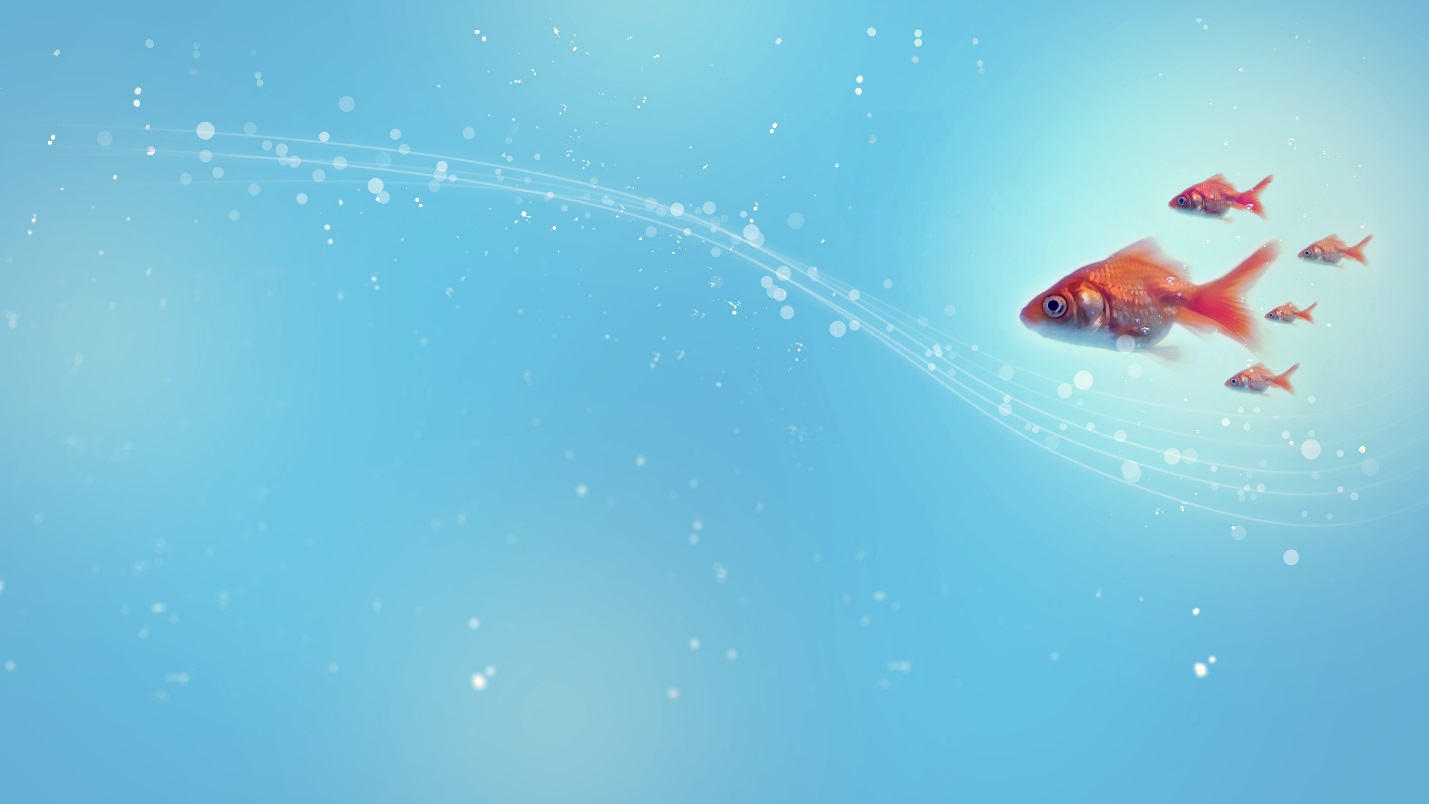 Я очень люблю рыбалку! Мы с папой часто ездим на речку Челбасс. Но каждый раз у нас разный результат ловли: иногда это целое ведро рыбы, а иногда мы возвращаемся домой с пустыми руками. Почему?
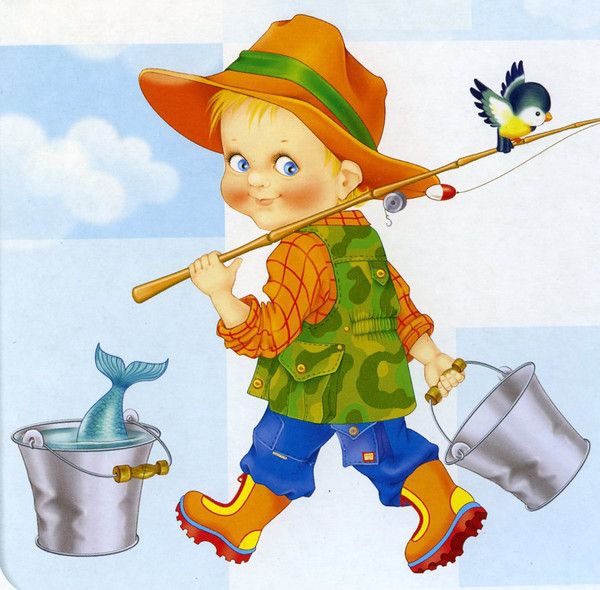 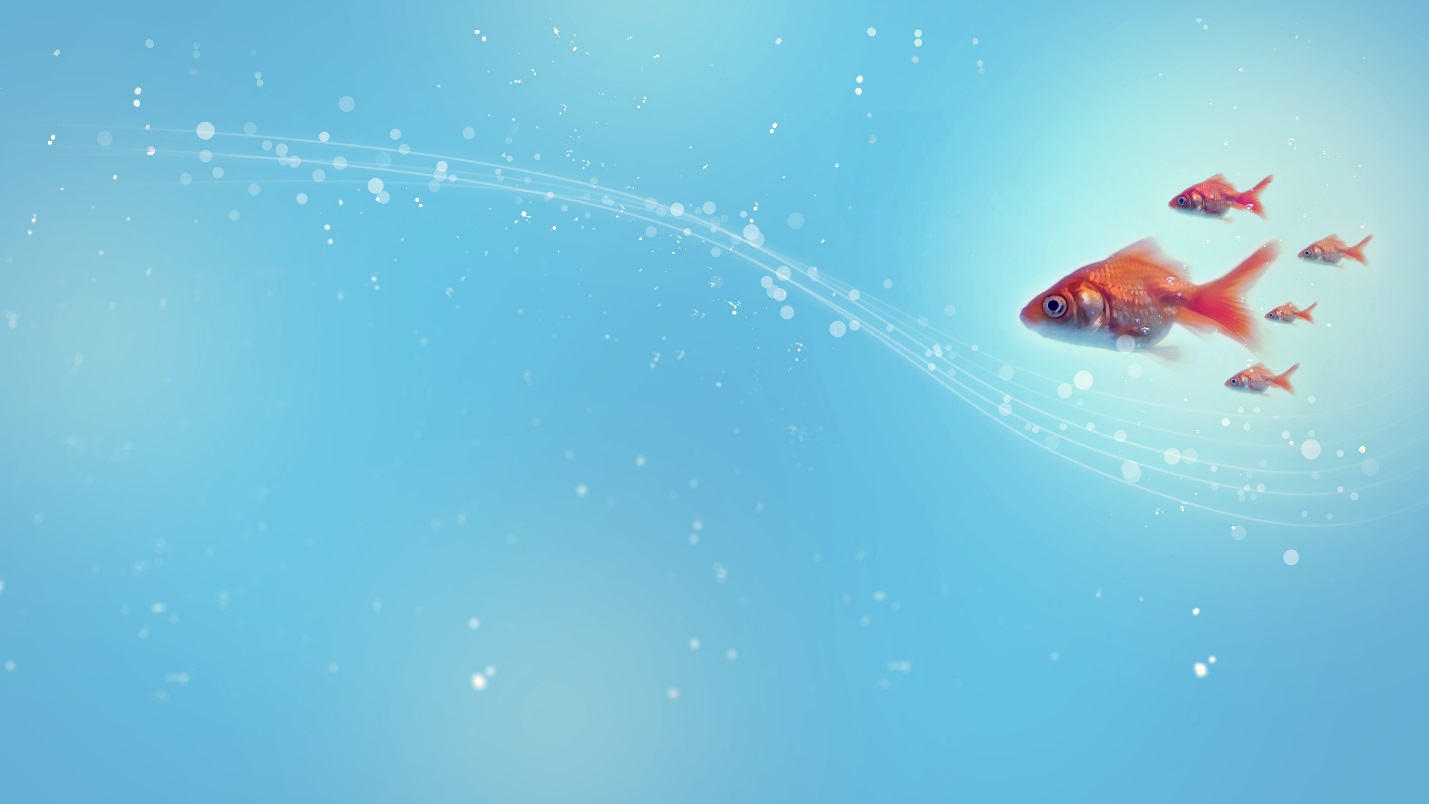 Вот тогда я и задумался: от чего зависит наш успех? У меня появилось огромное желание исследовать тайный мир рыб.
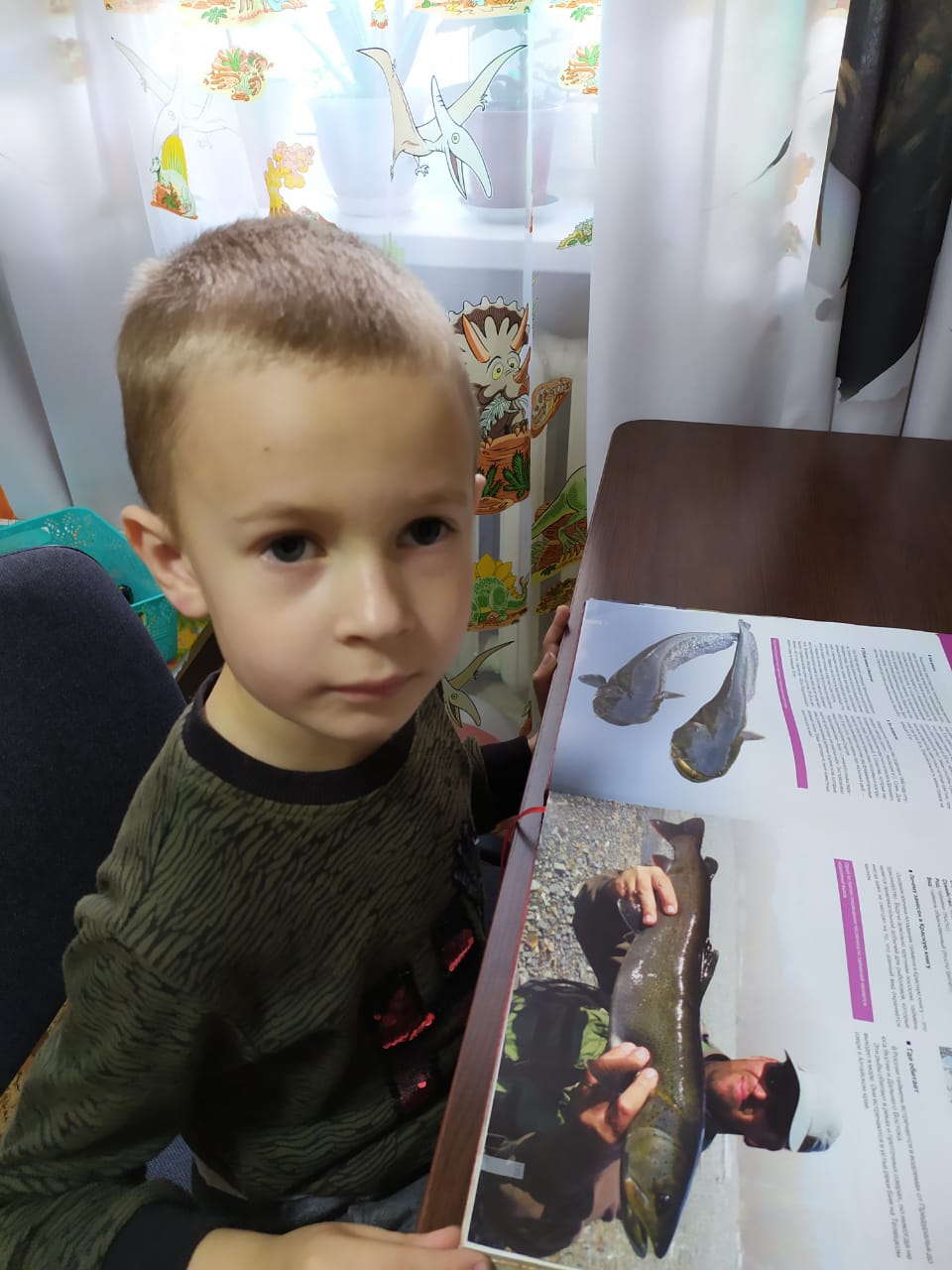 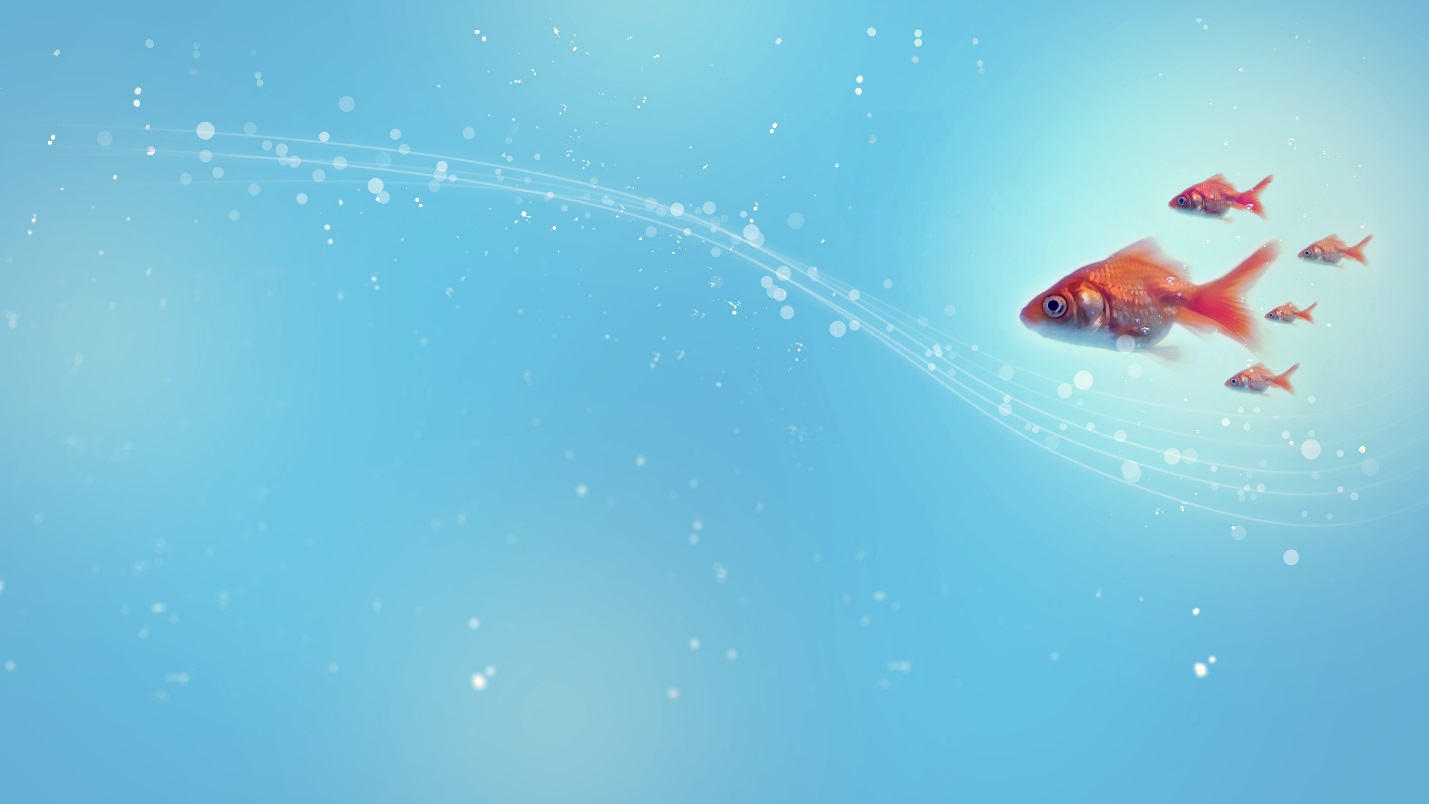 Исследовательская часть
1. Наблюдение
После наблюдений за аквариумными рыбками я пришел в выводу:  их поведение зависит от изменений погоды!
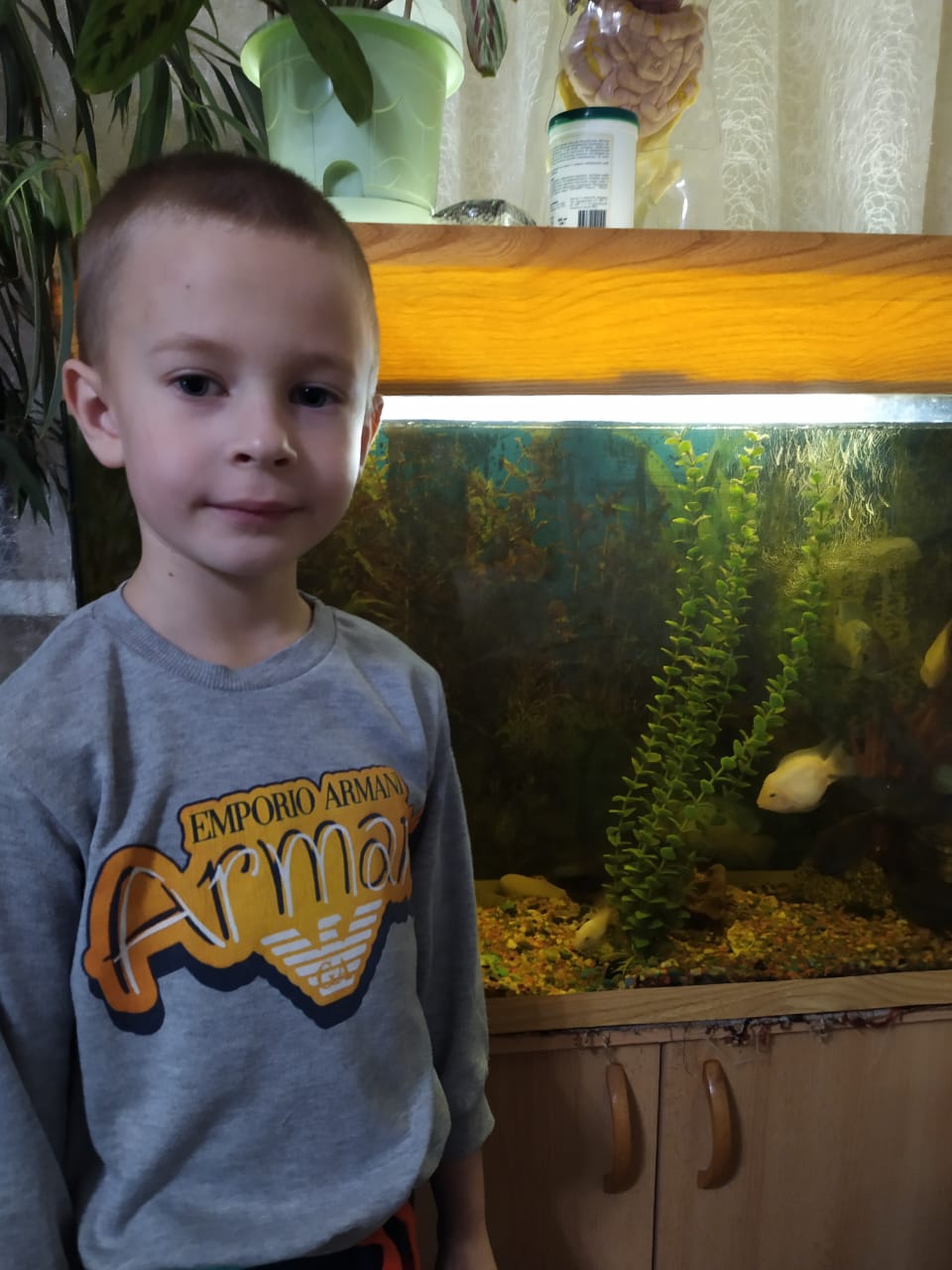 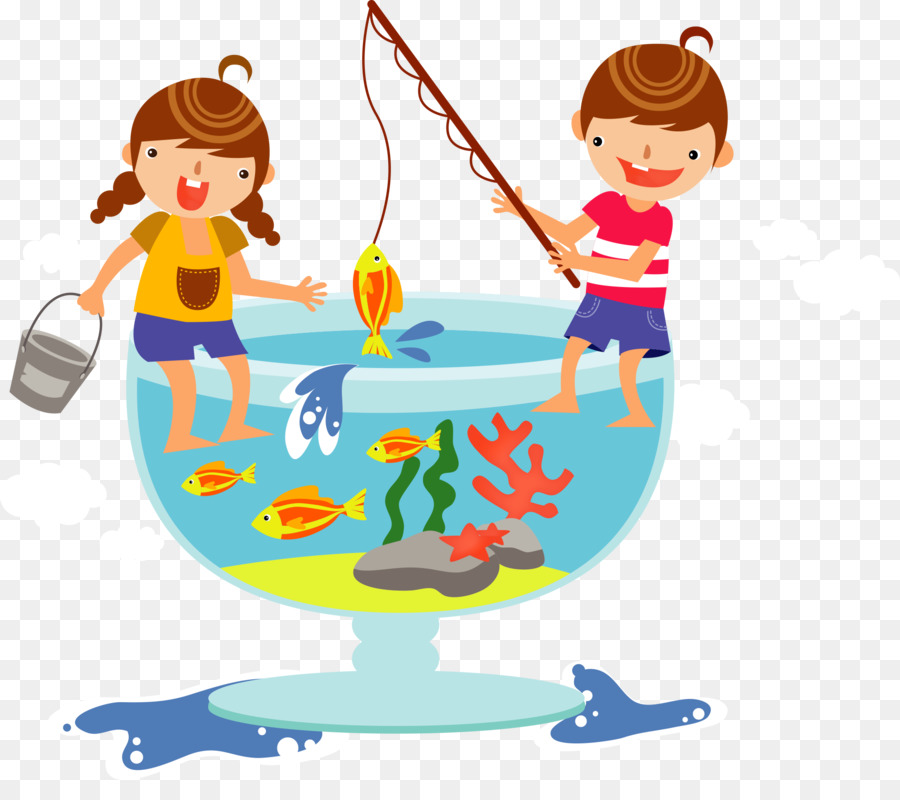 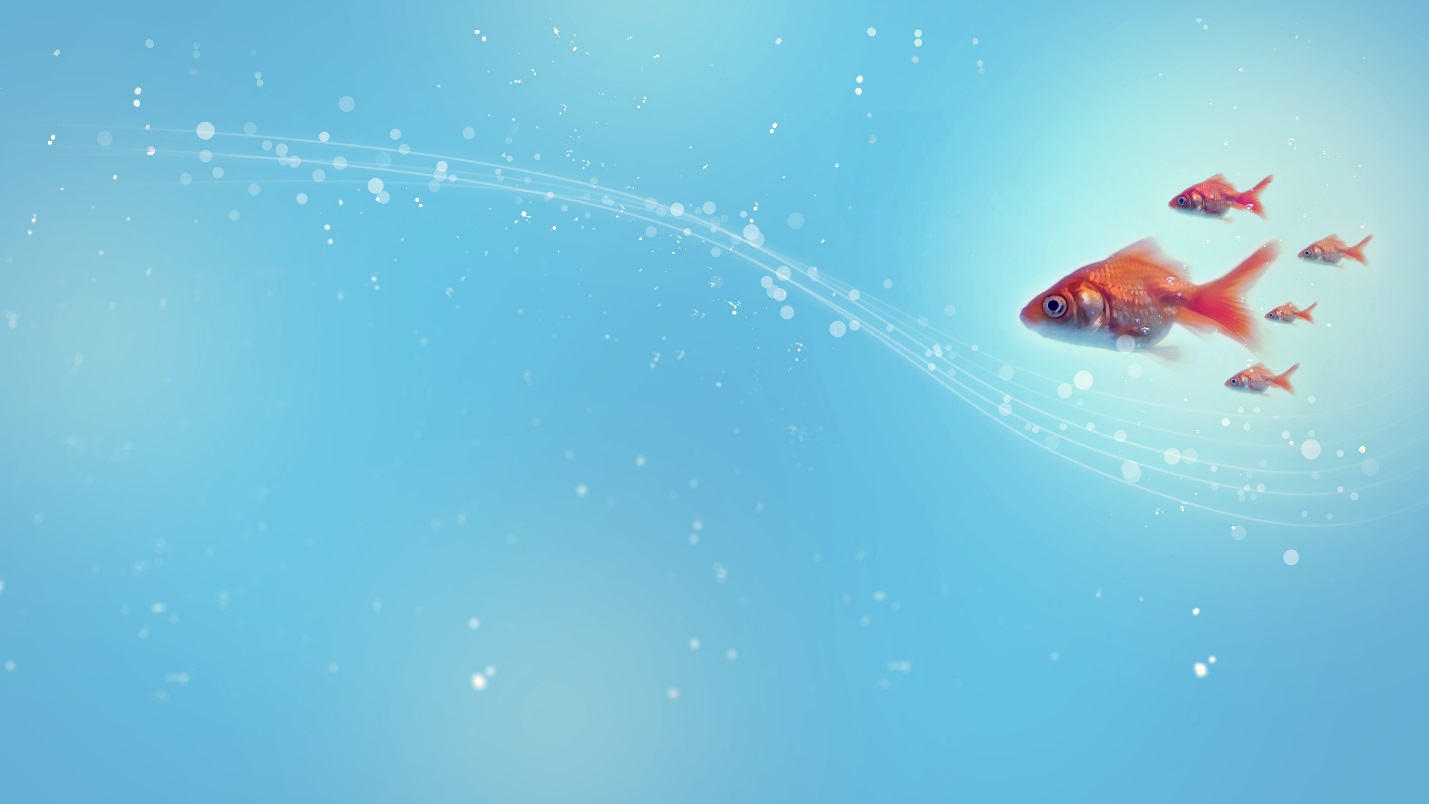 2. Что такое погода?
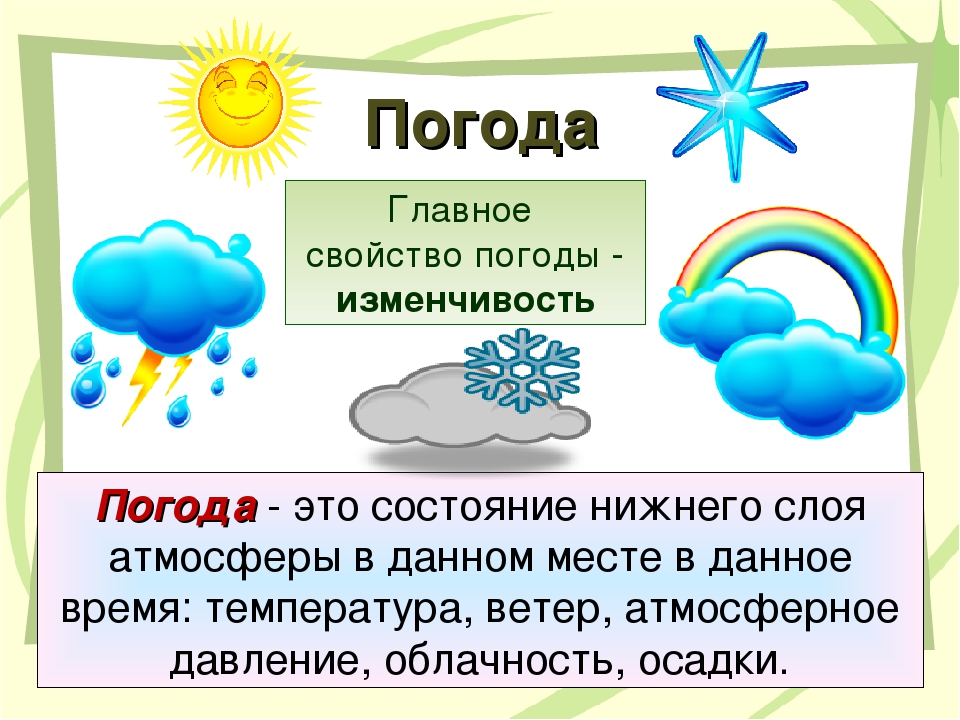 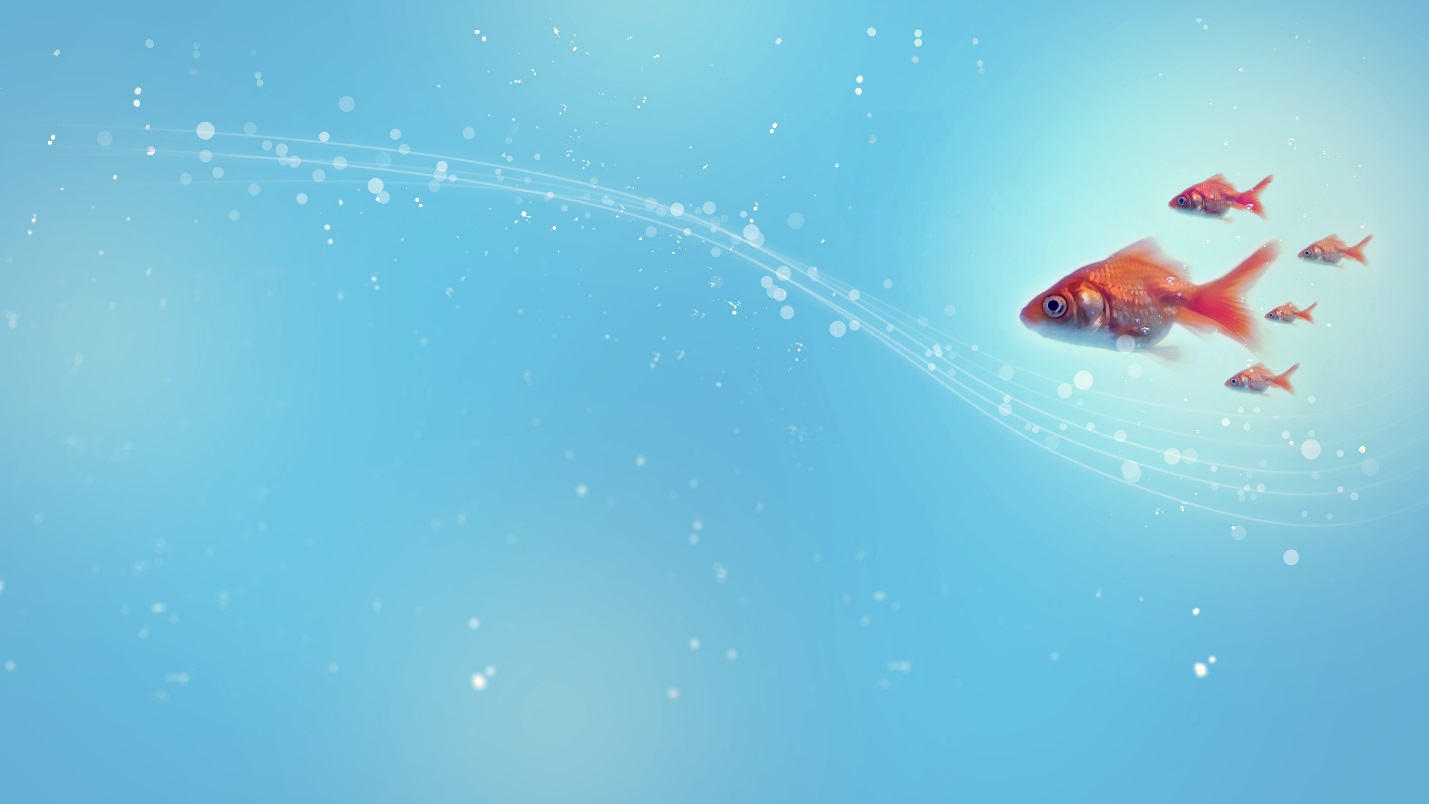 3. Какие погодные факторы, влияют на рыбалку:

        3.1.Температура
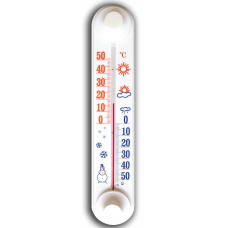 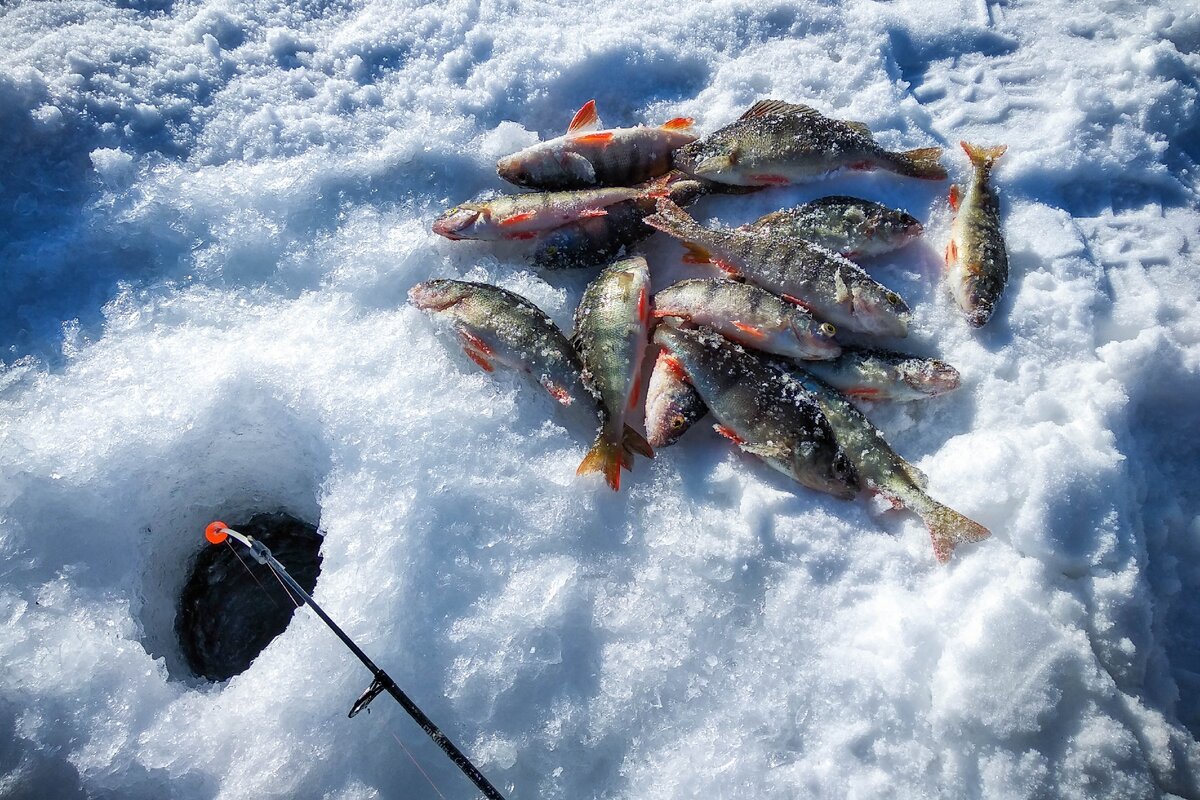 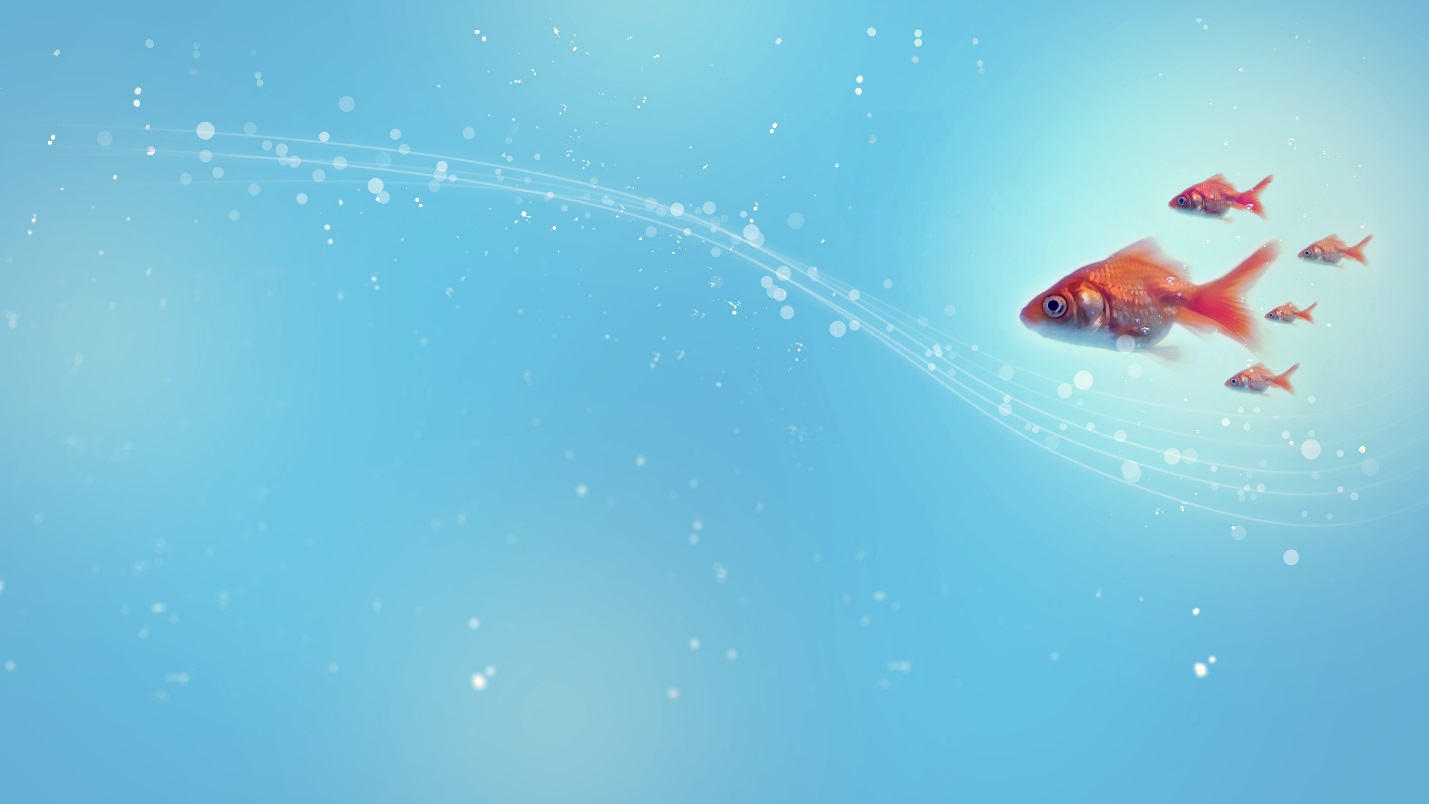 Погодные факторы, влияющие на рыбалку:

3.2.Атмосферное давление
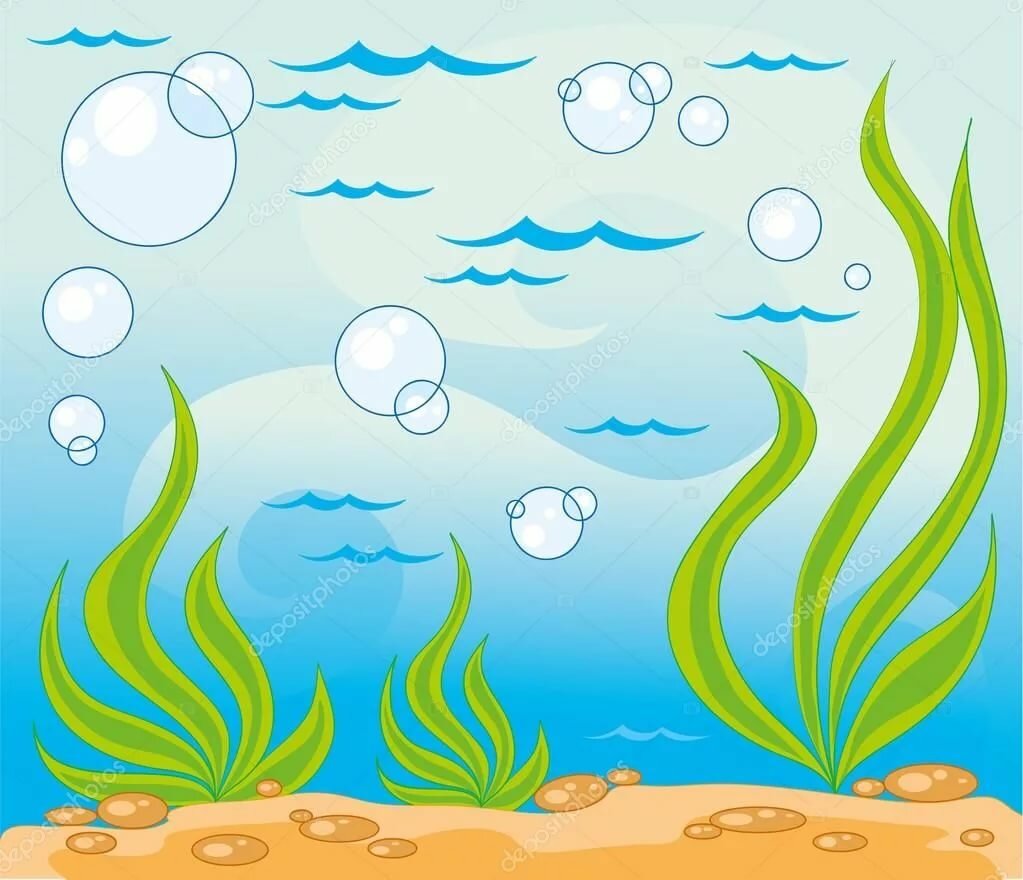 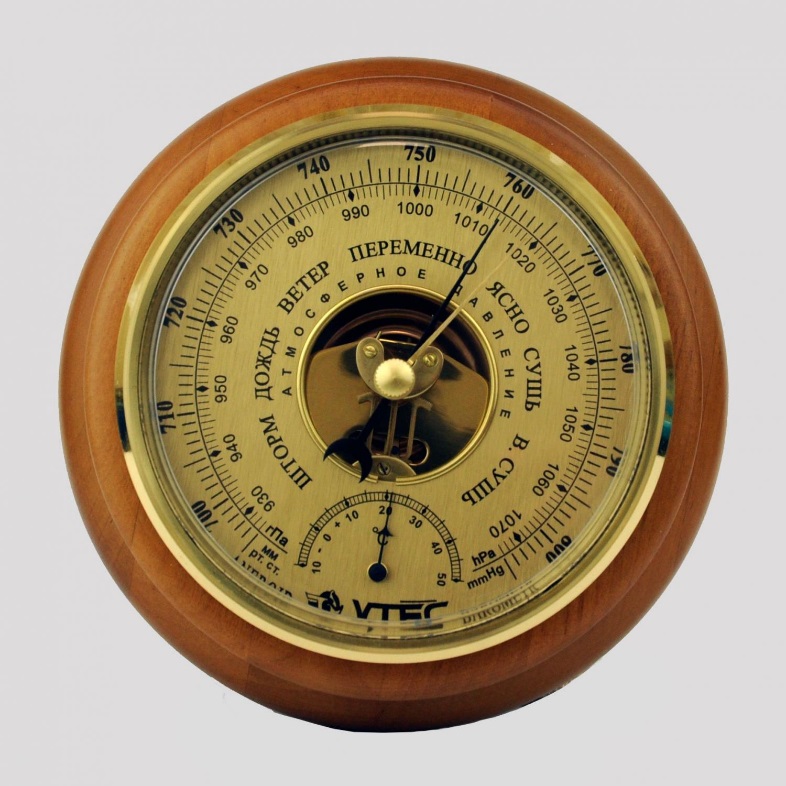 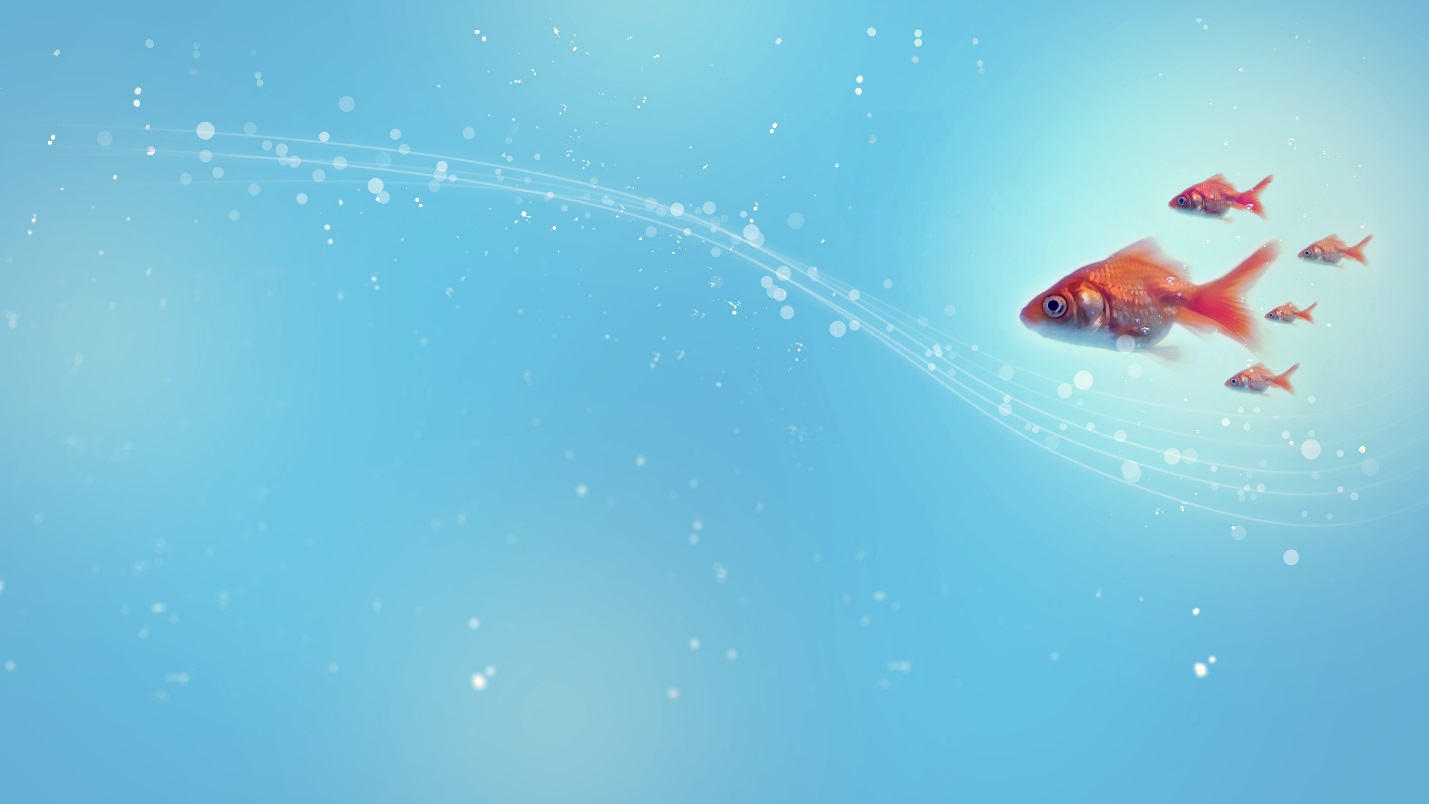 Погодные факторы, влияющие на рыбалку:

3. 3.Ветер
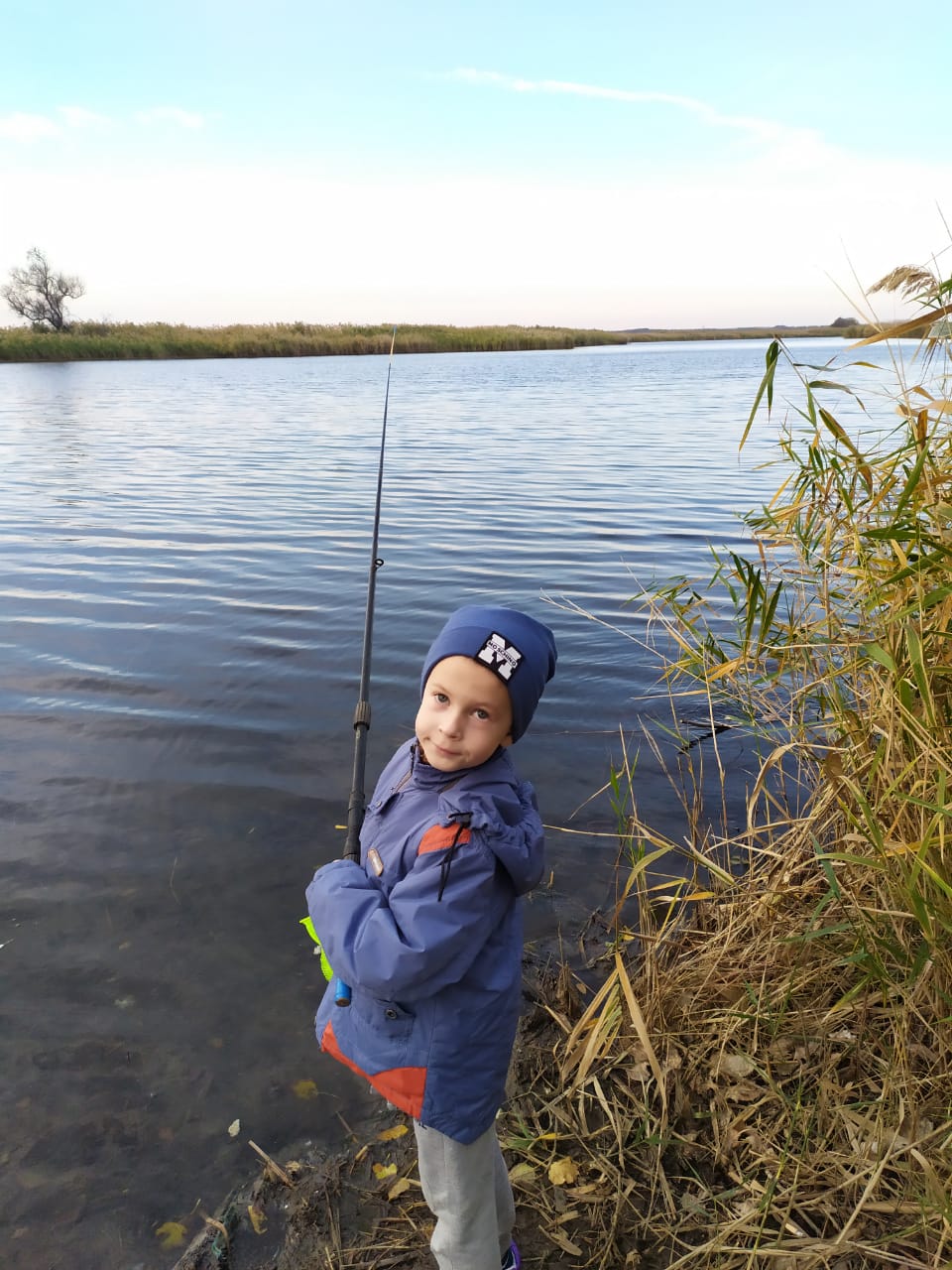 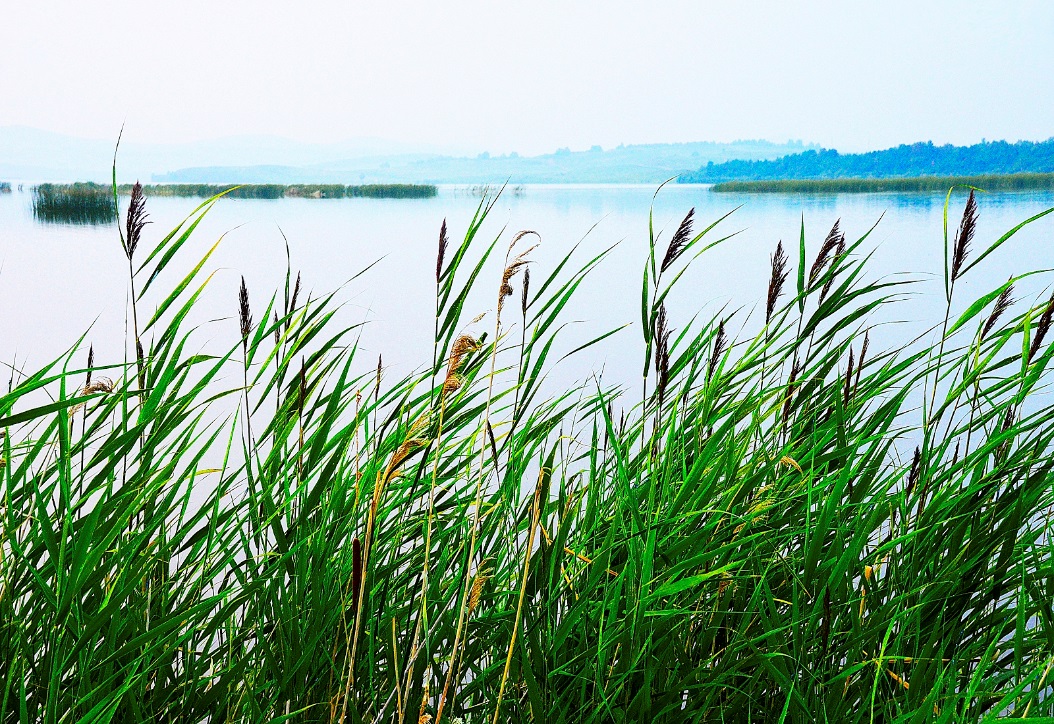 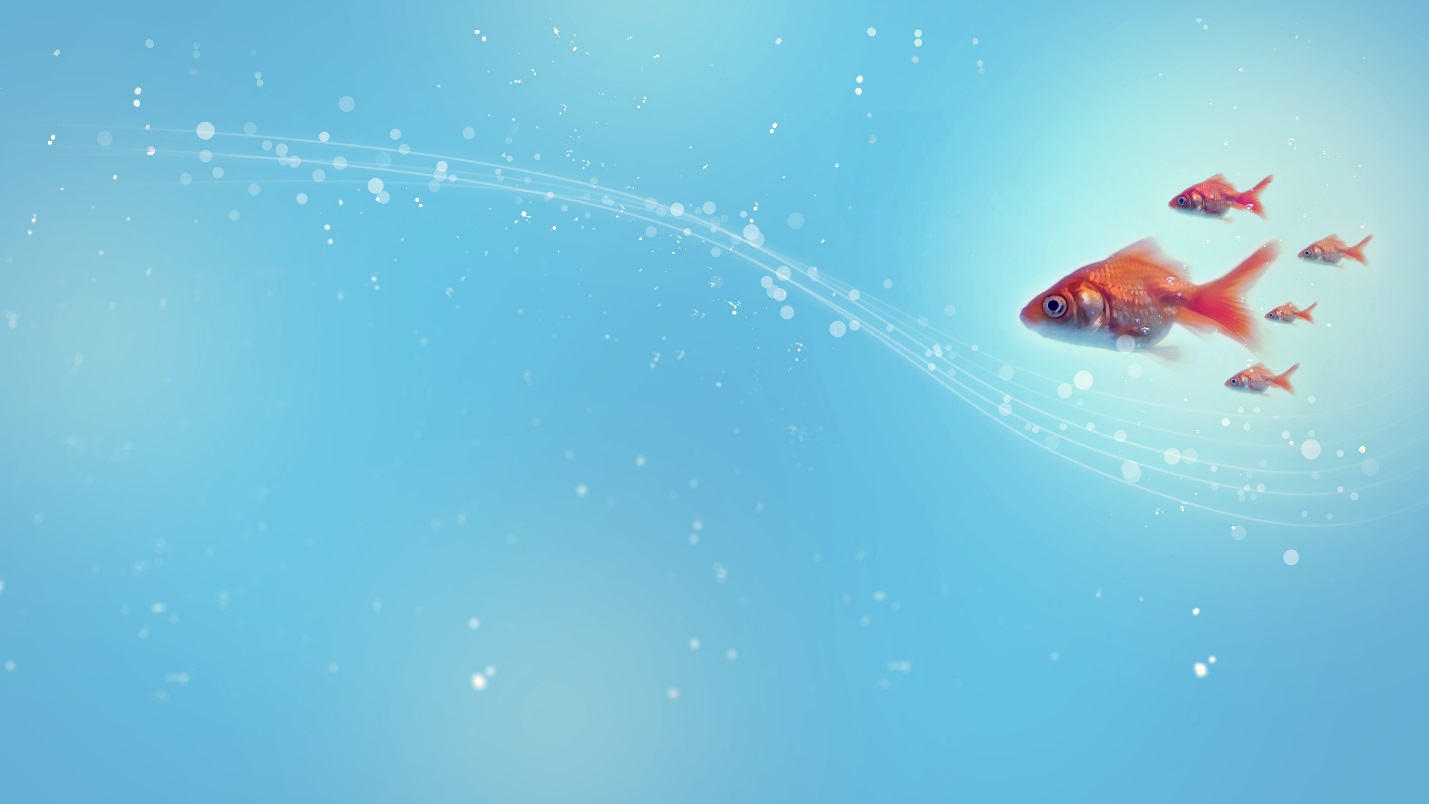 Погодные факторы, влияющие на рыбалку:

3.4. Дождь
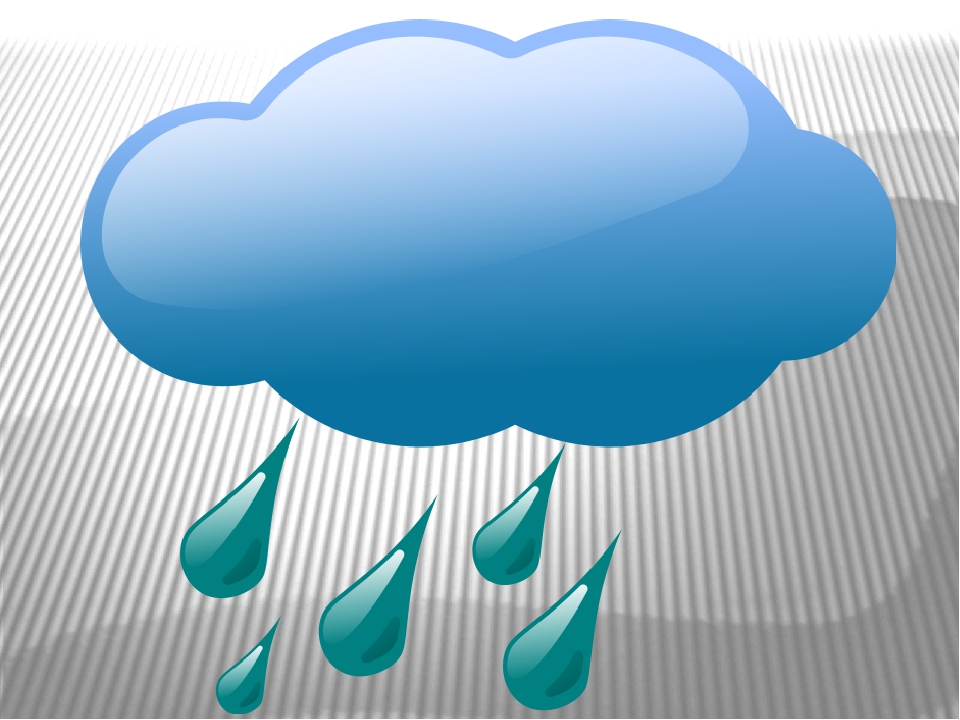 4. Историческая справка:
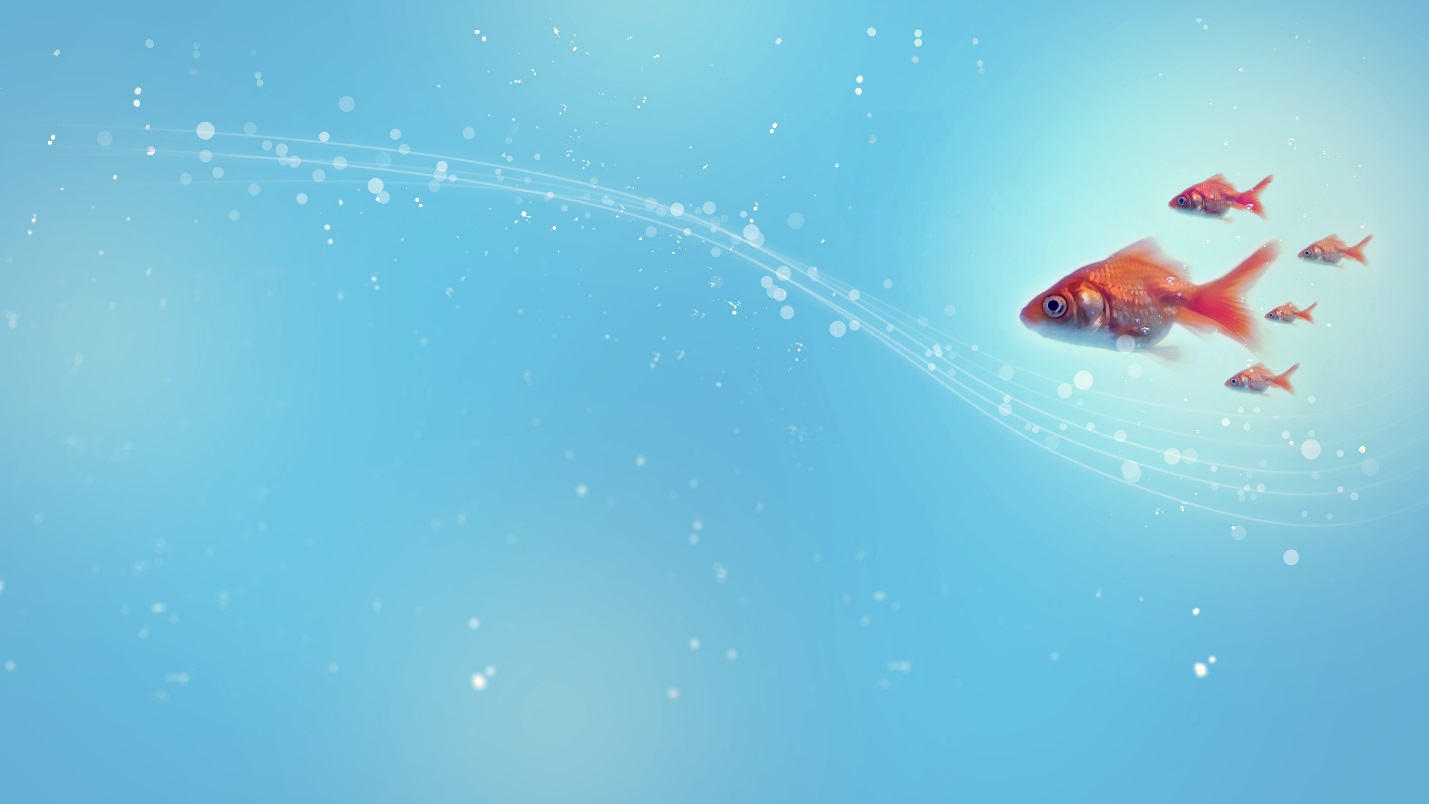 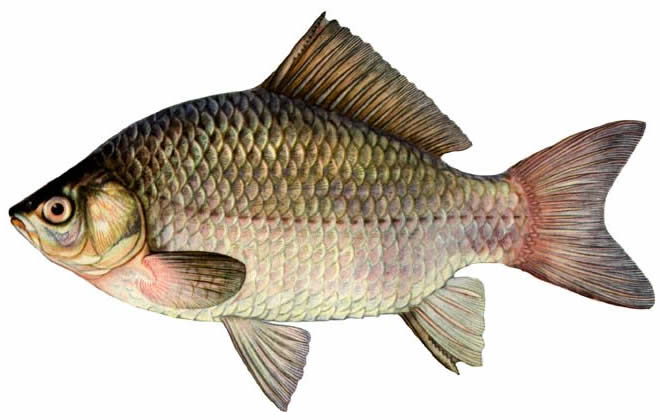 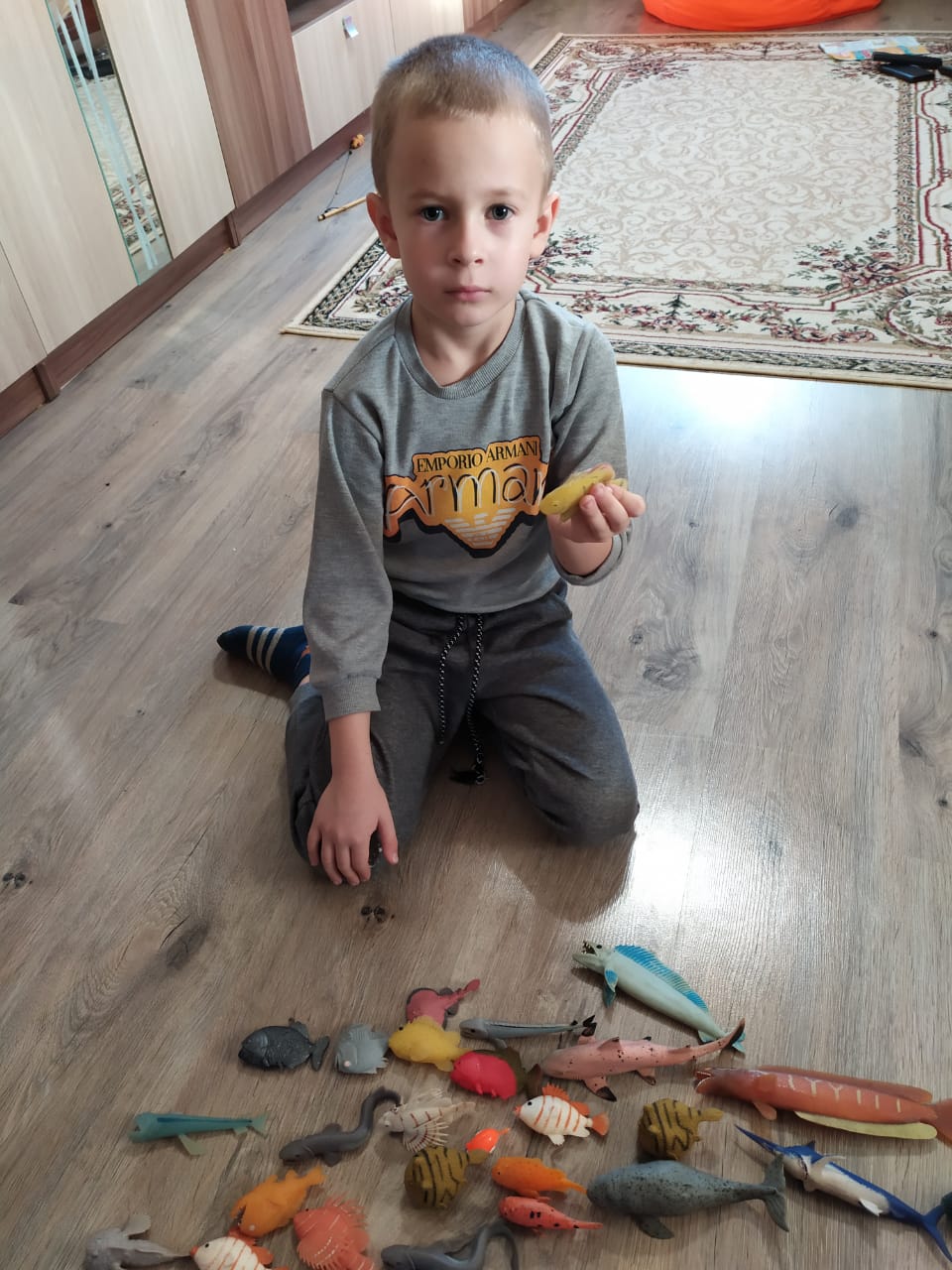 Кто такие рыбы? Рыбы живут в воде.
 Тело рыбы состоит из головы, туловища и хвоста. Тело рыб покрыто чешуёй. Рыбы дышат при помощи жабр.
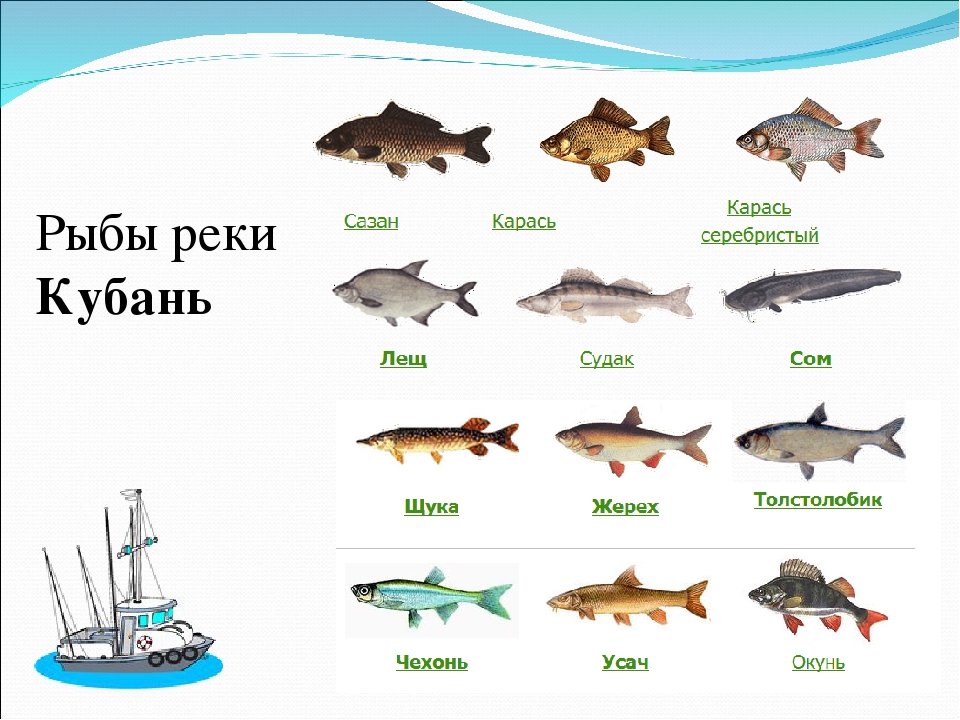 5. Кто живет в реке?
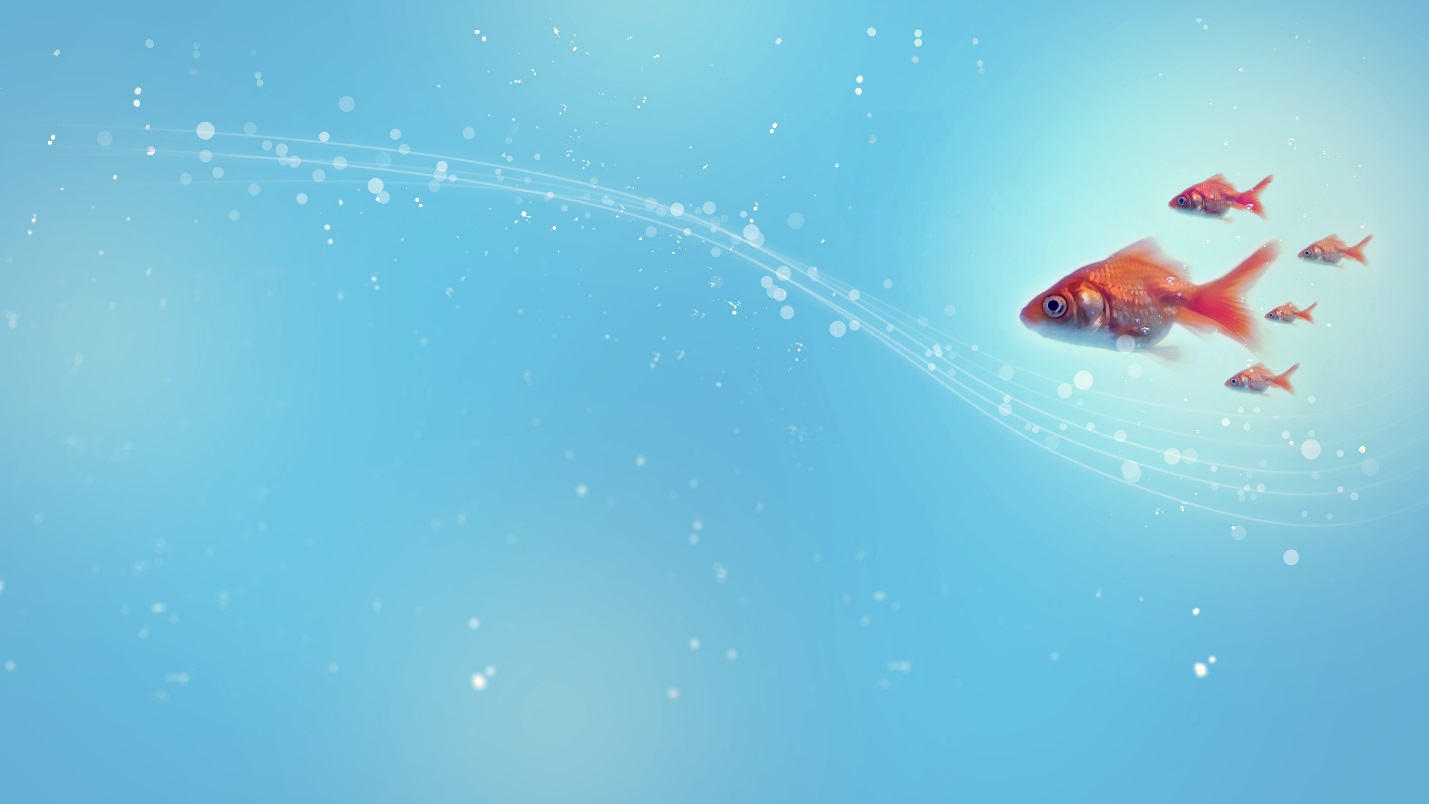 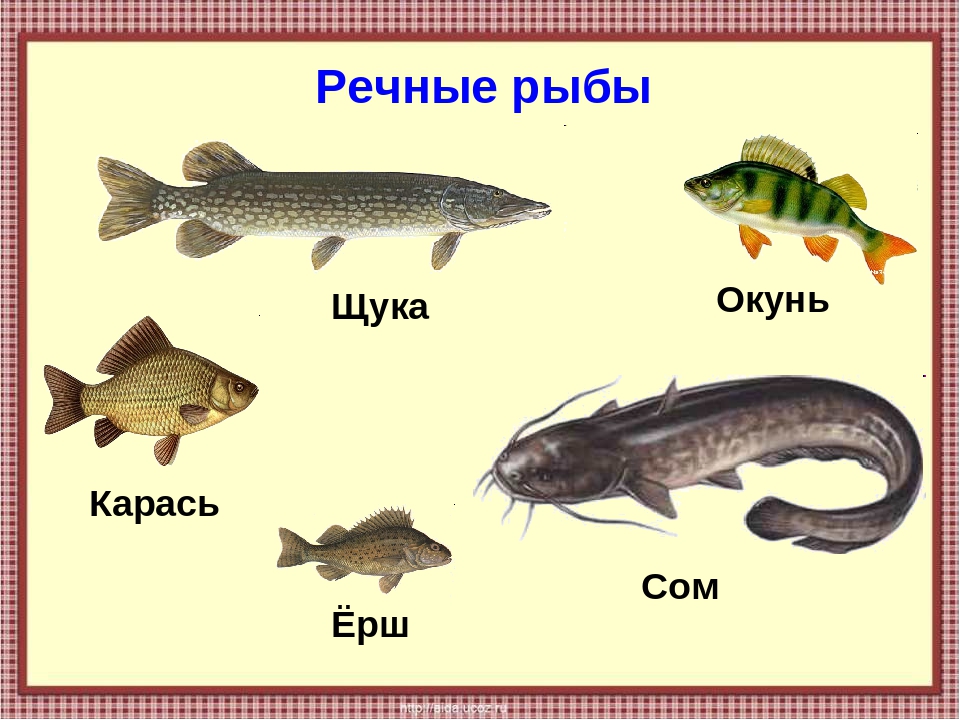 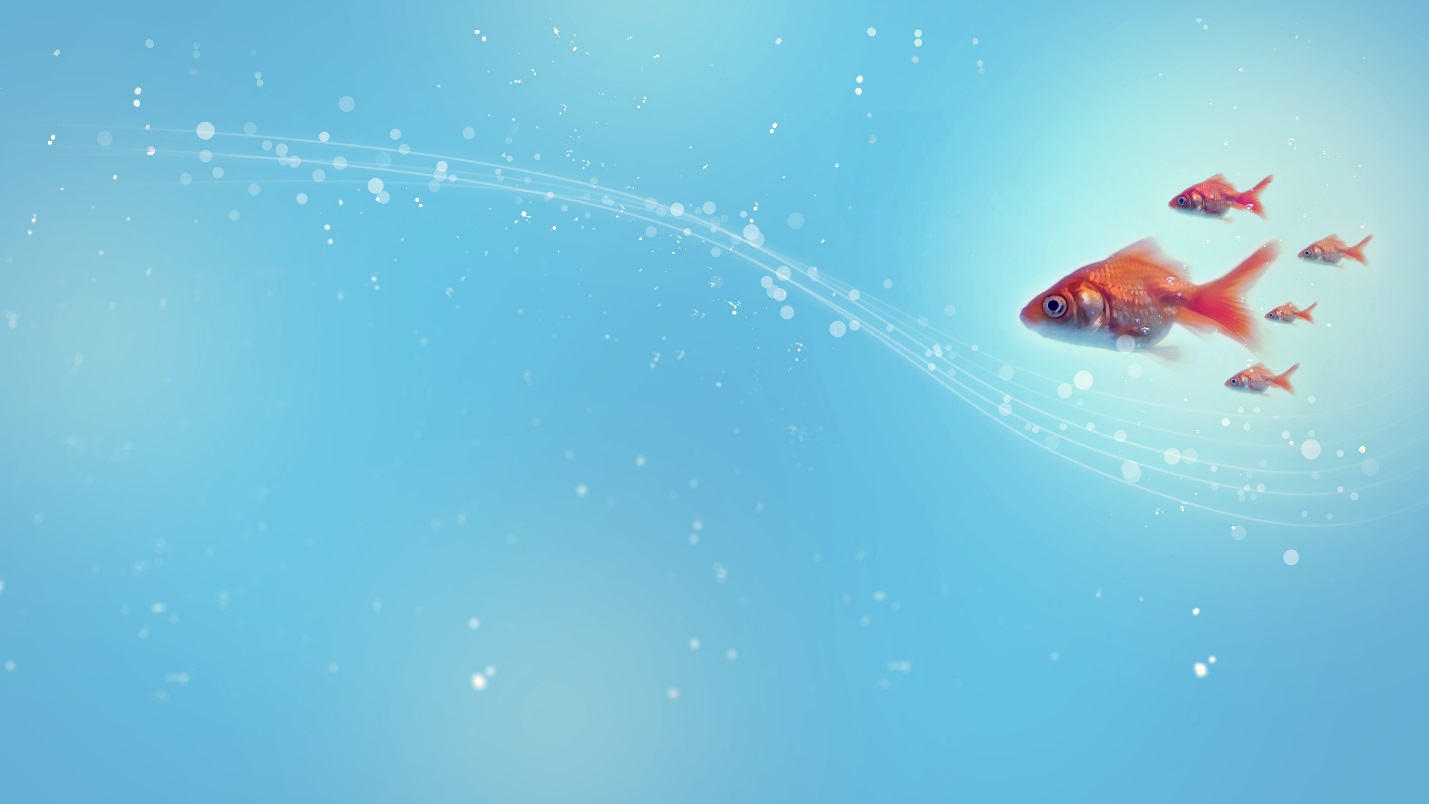 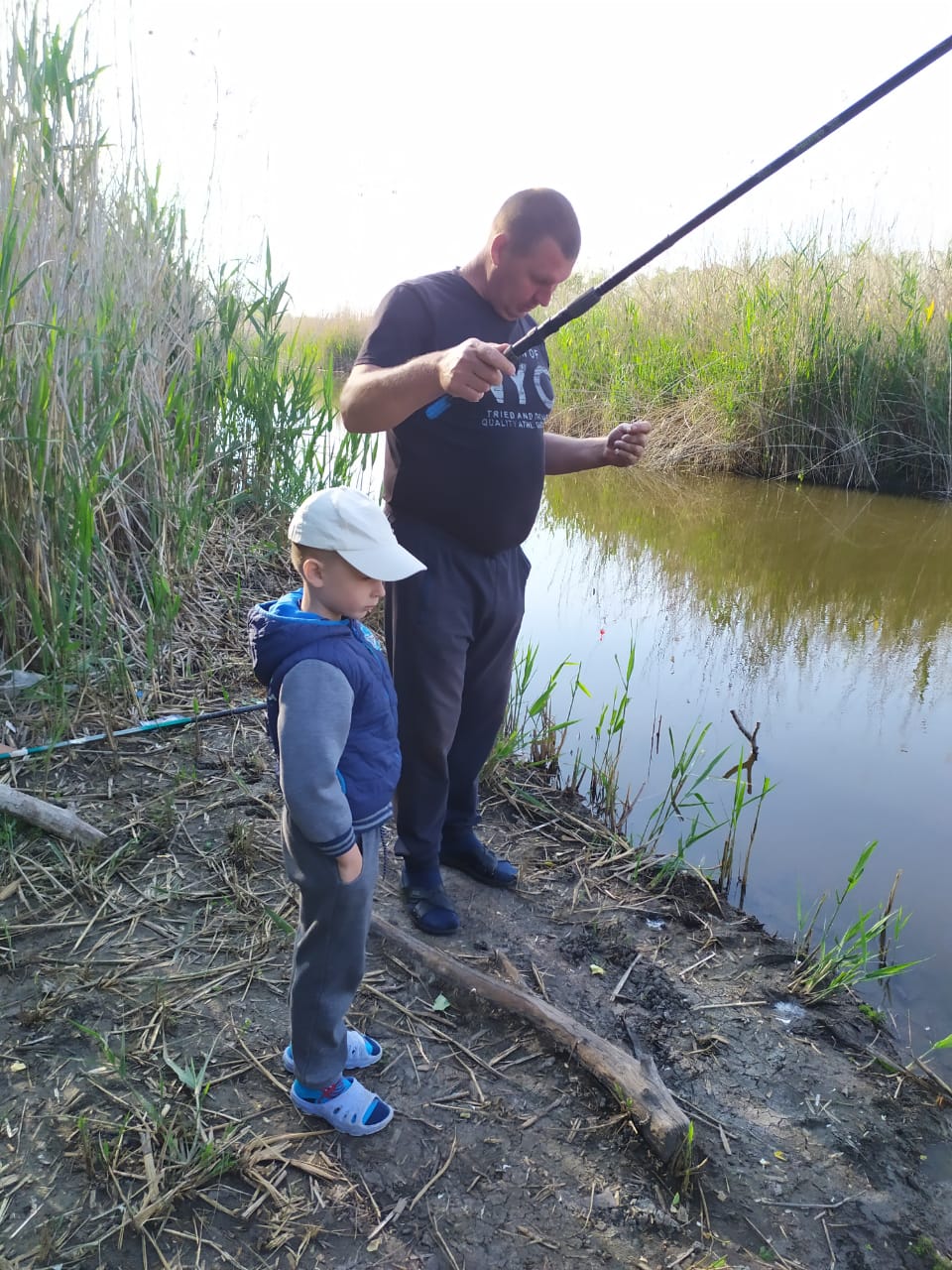 6. Мнение рыболова
 Я решил больше узнать о рыбах:                            
1. Читал с мамой энциклопедию
2. Слушал, что рассказывает  папа
3. Смотрел информацию в компьютере
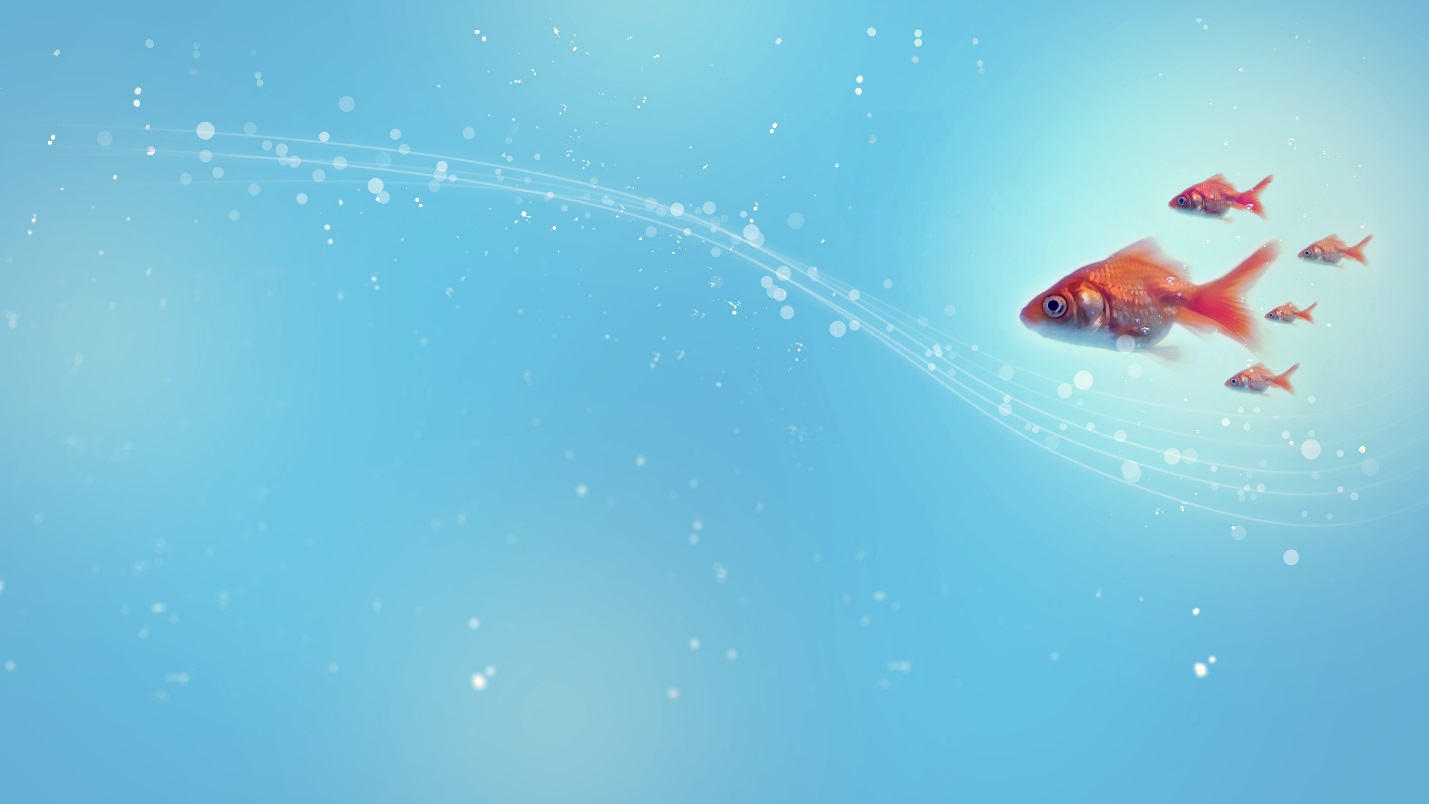 7. Что нужно взять с собой на рыбалку:
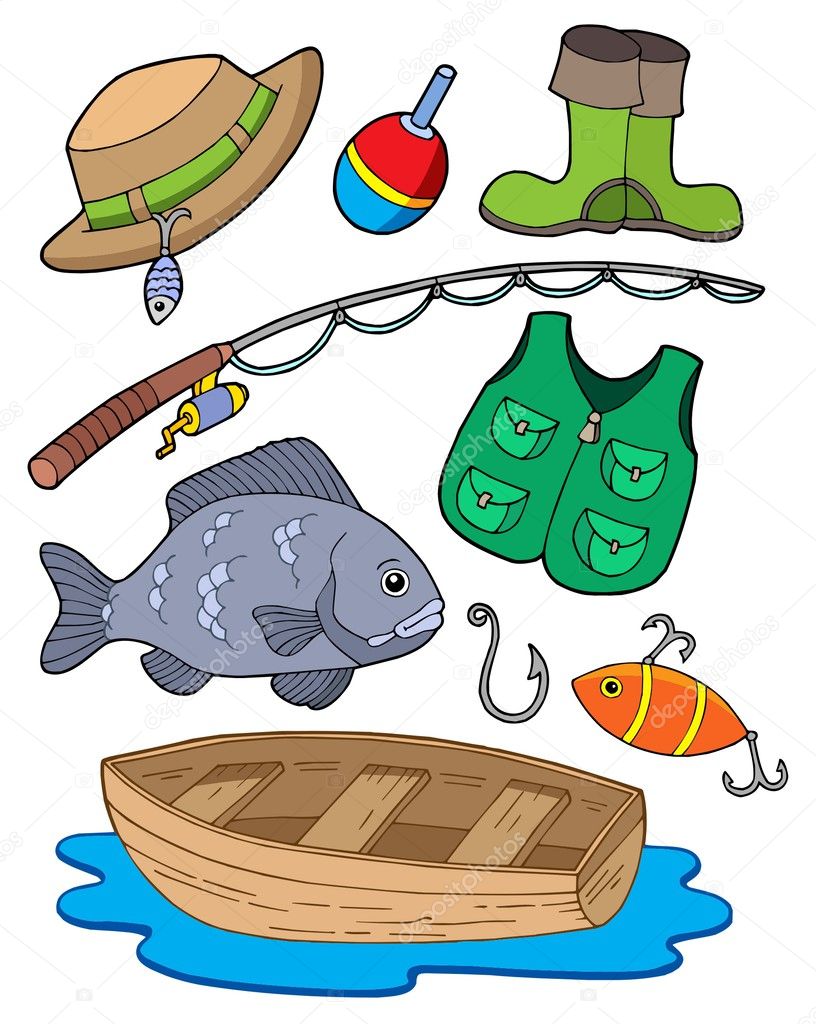 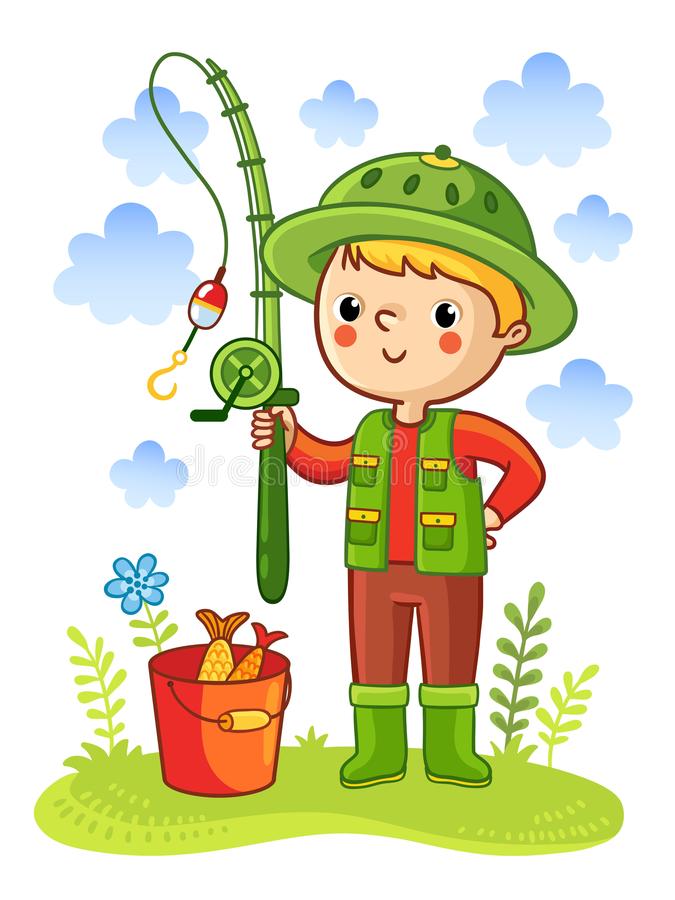 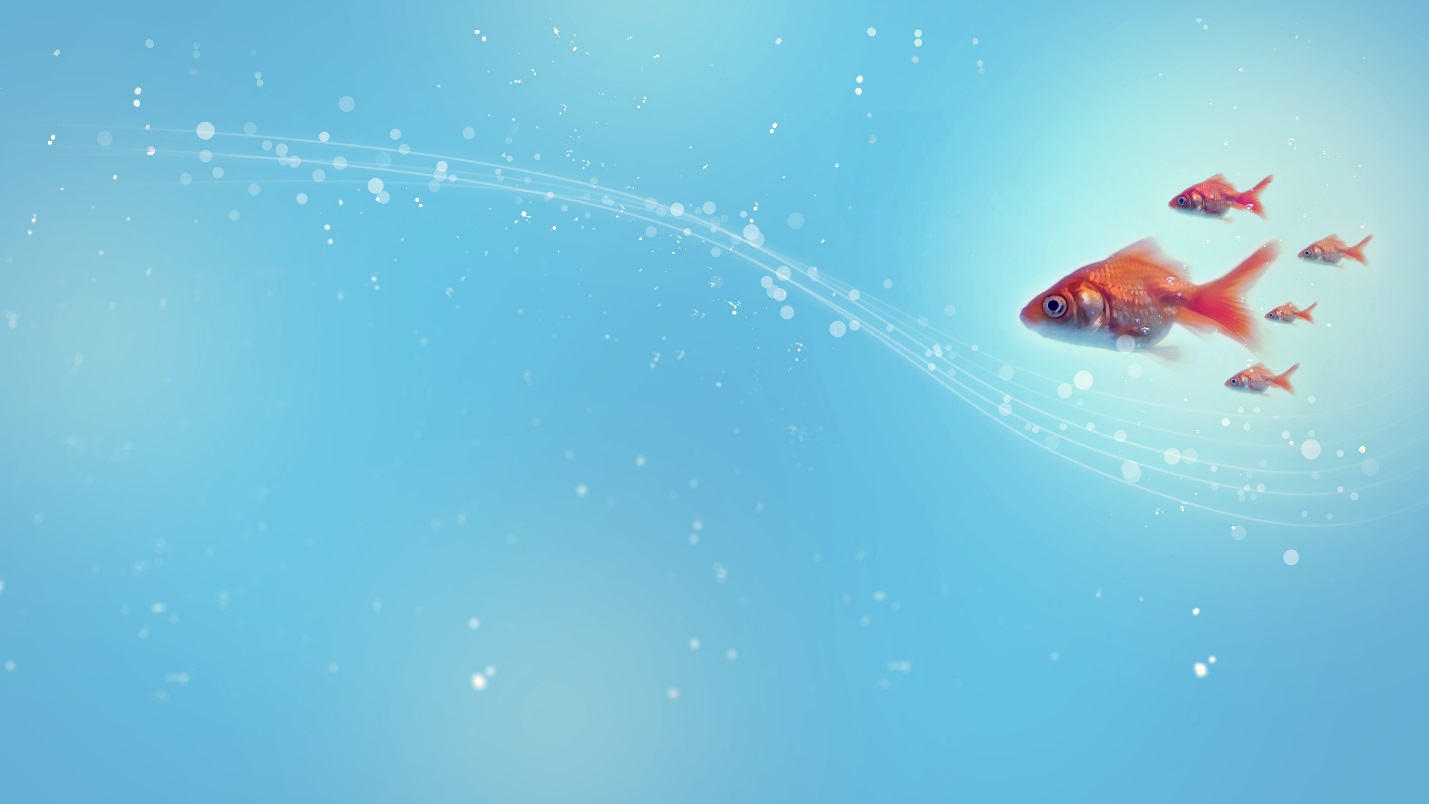 Выполняя работу, я узнал много интересного.
 Цель, которую я перед собой ставил, была достигнута: теперь я знаю, что, собираясь на рыбалку необходимо узнать предстоящую погоду, от этого и будет зависеть Ваш улов! Я создал книгу «Заметки рыбака», красочно оформив и Вам советую ее почитать!
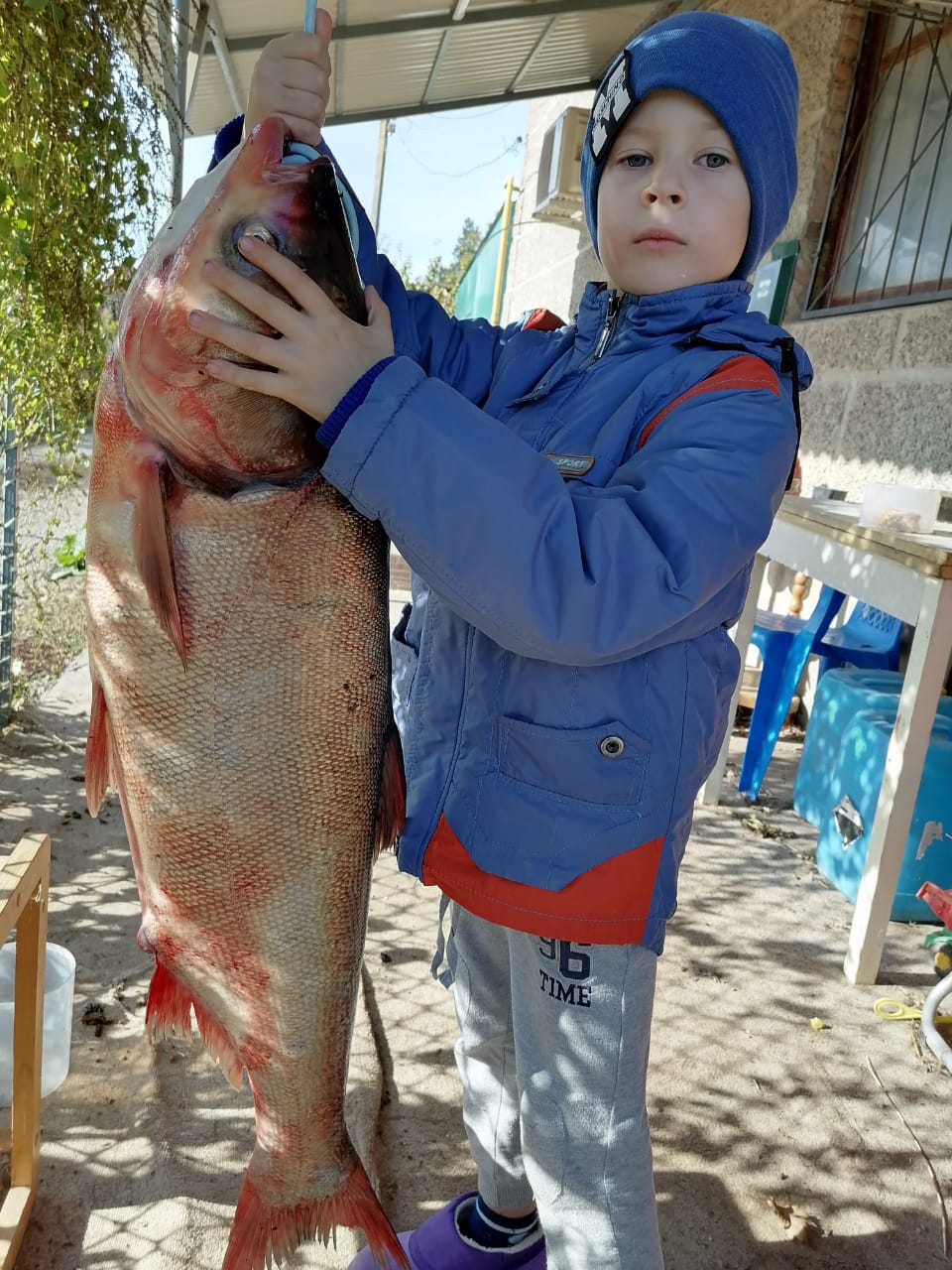 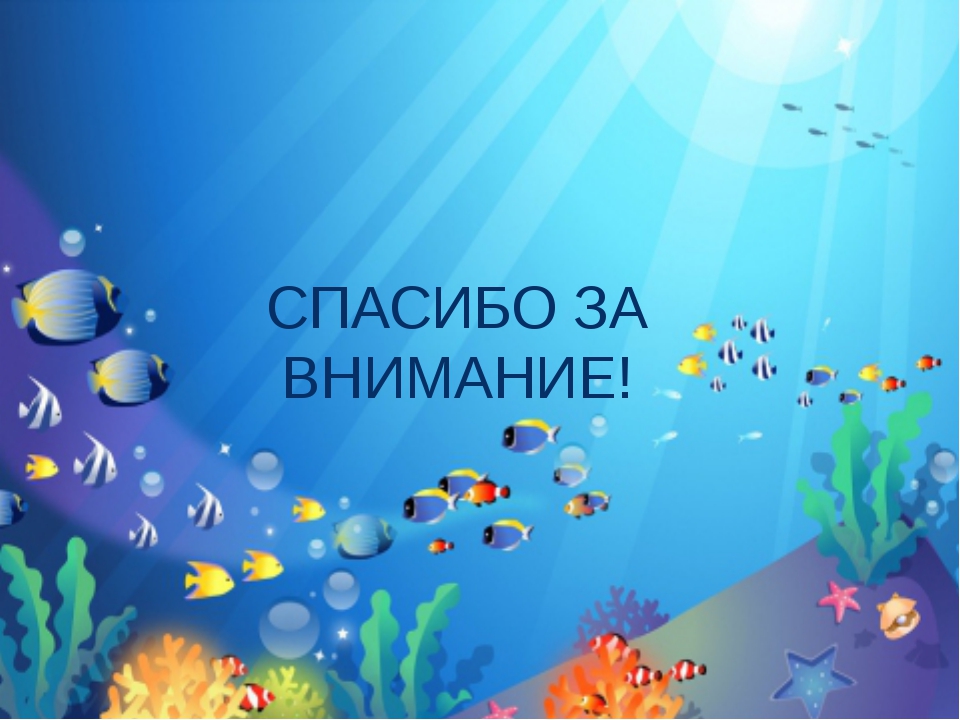